Driving Assistance 1,2,3
Perception
Safety Regions
User Interfaces 1,2,3 
Hand Joystick
Head Joystick
Brain-Computer Interface 5
Speech Interface 6
Evaluation1,2,3,4
Setup
Subjects
Procedure
Criteria
Results
Ongoing/Future Work 1,2,3	
3D Driving Assistance
ASSAM Evaluation
1 Bernd Gersdorf
2 Christian Mandel
3 Thomas Röfer
4 Insa Lohmüller
5 Thorsten Lüth
6 Robert Ross
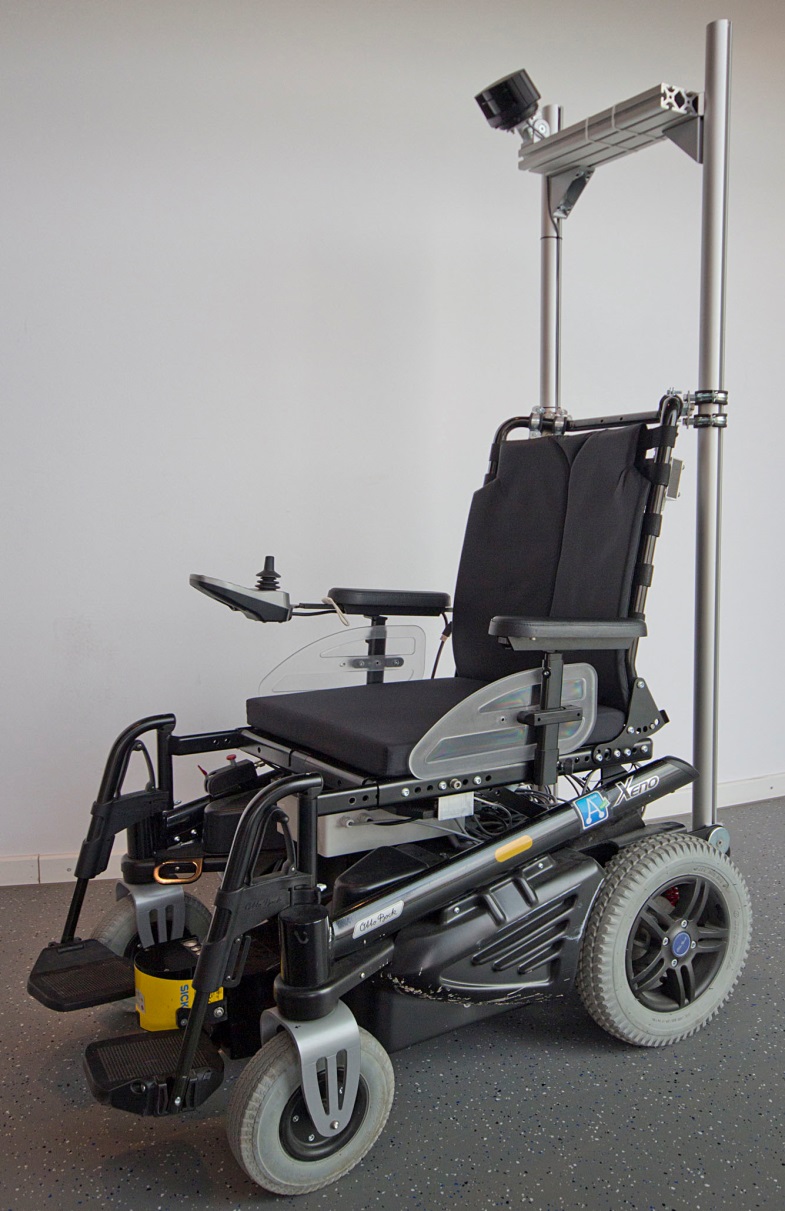 Driving Assistance
Perception
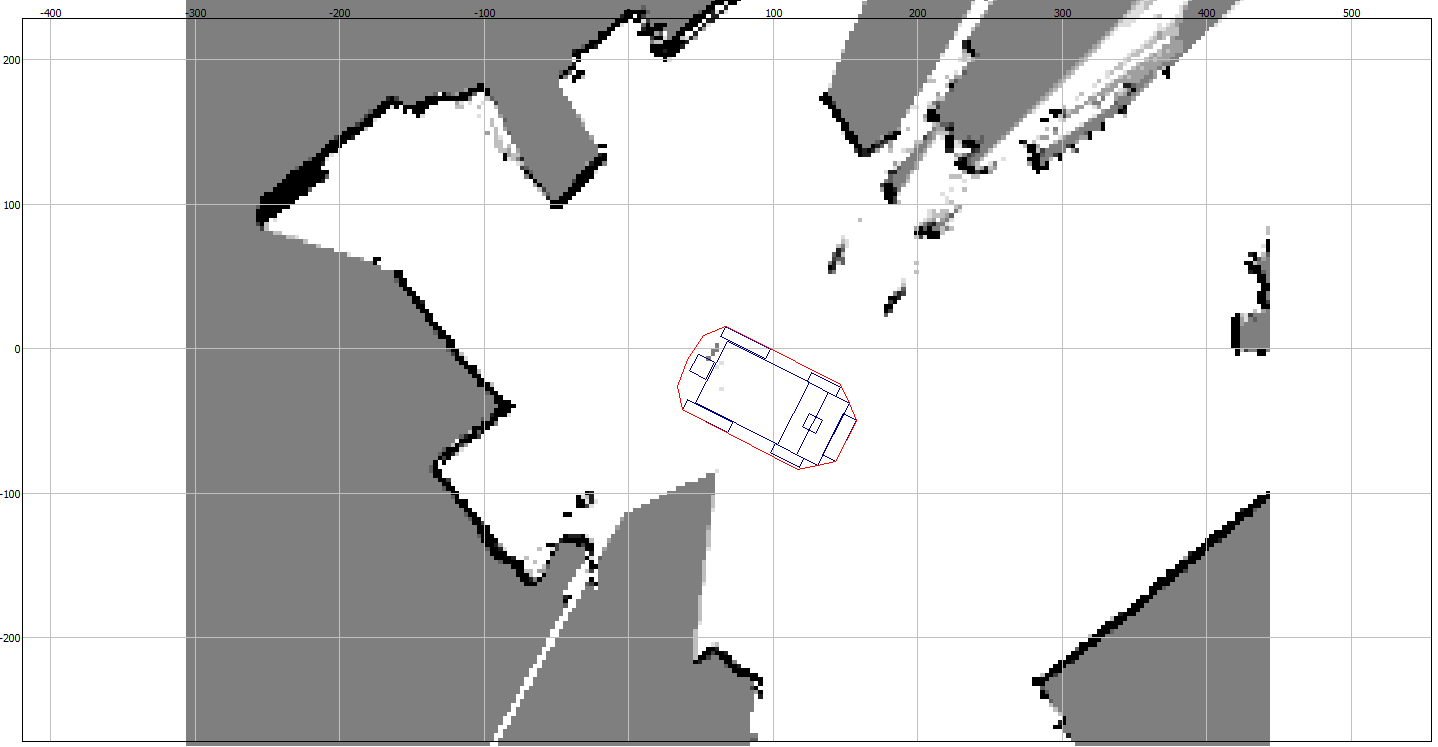 Sick S300 sensing 12cm above ground with 270° opening angle each
 Wheel encoders with 2mm driving distance/tick
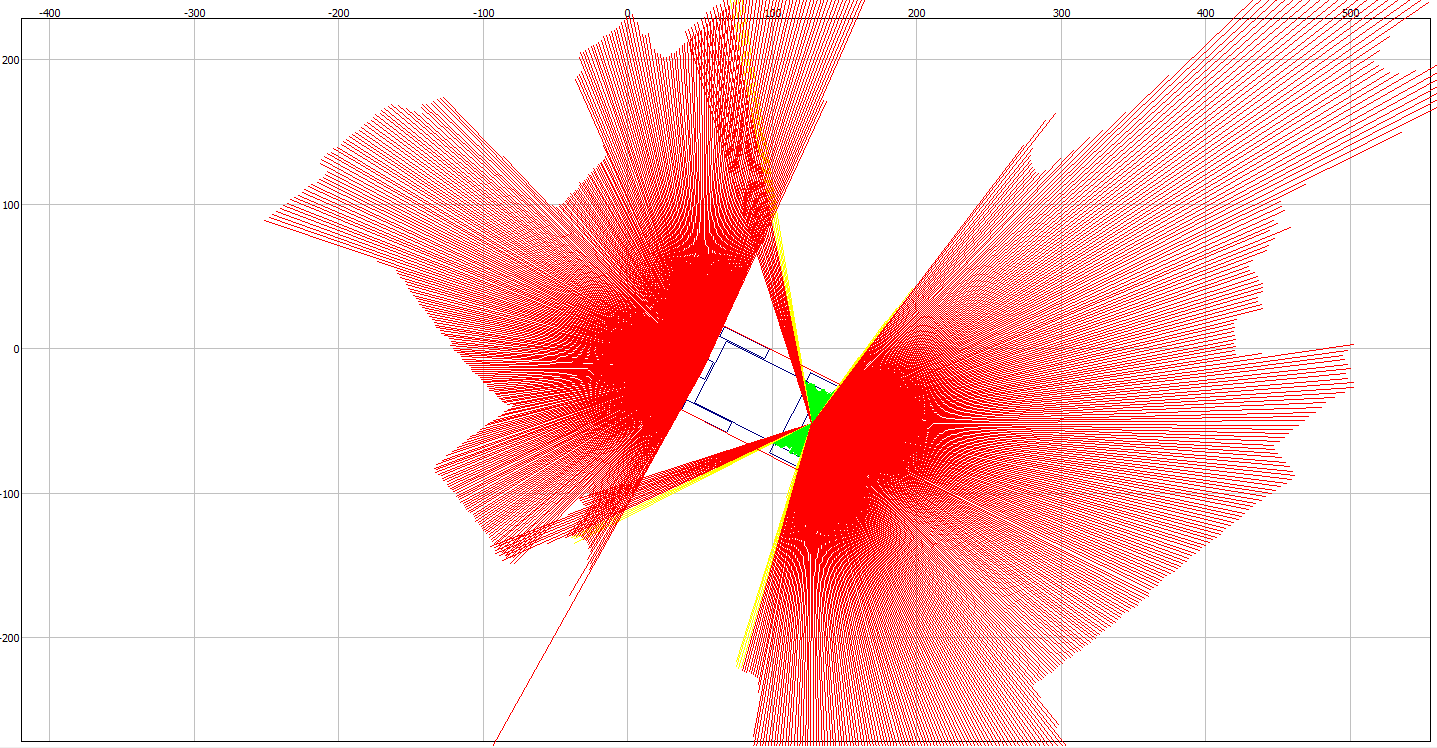 2D laser range finder readings
Local occupancy grid integrated overhistory of lrf readings & odometry
Driving Assistance
Safety Regions
Describe the breaking path defined by:
 speed & acceleration (v, v’, ω, ω’)
 latency of command execution
 shape of the wheelchair
 max. expected errors for    speed & acceleration
 max. deceleration
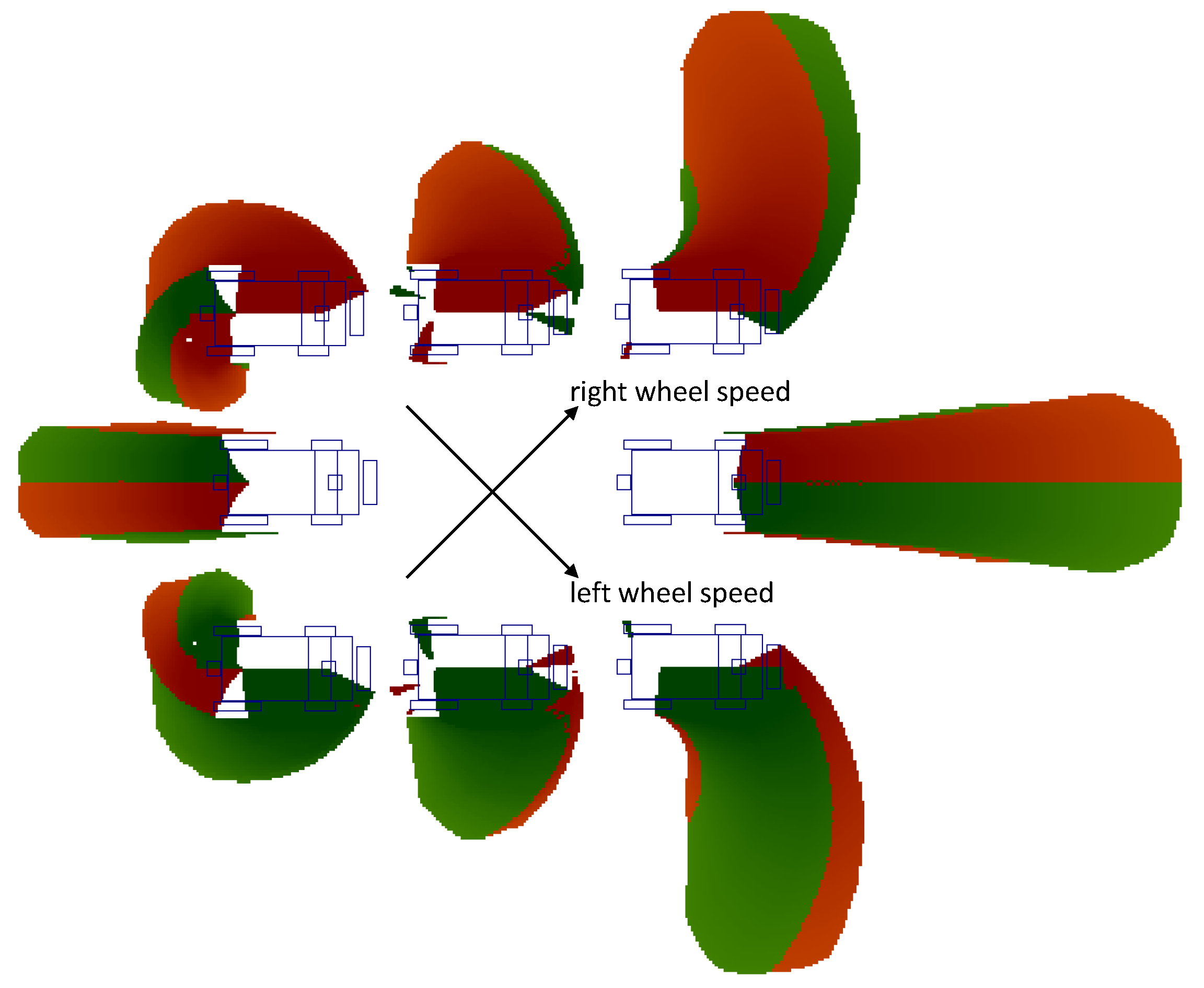 User Interfaces
Hand Joystick
Translates hand movements into translational and rotational velocities (v, ω)
 Traditional user interface for wheelchair bound persons
 Does not suite certain disabilities, e.g. tetraplegia
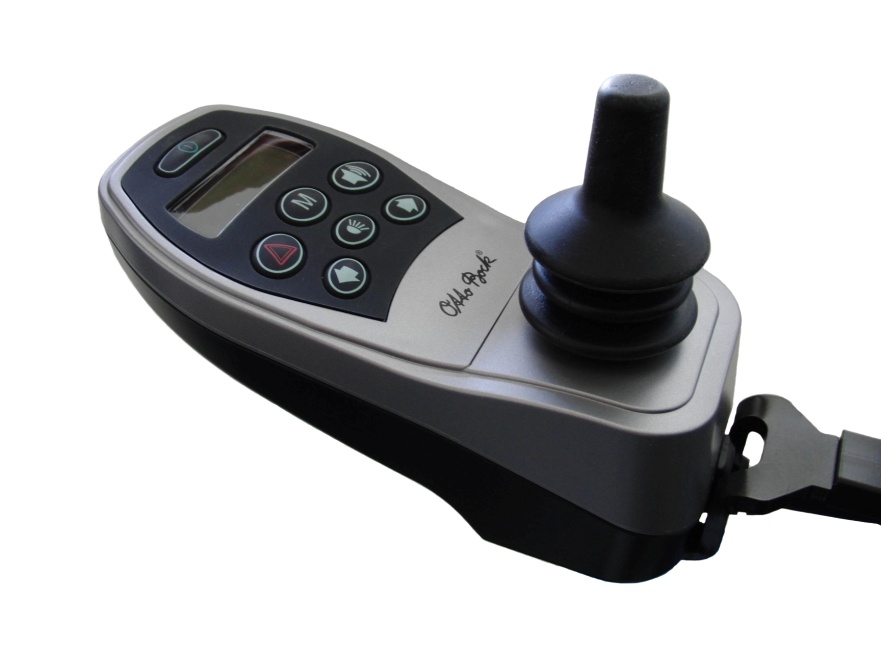 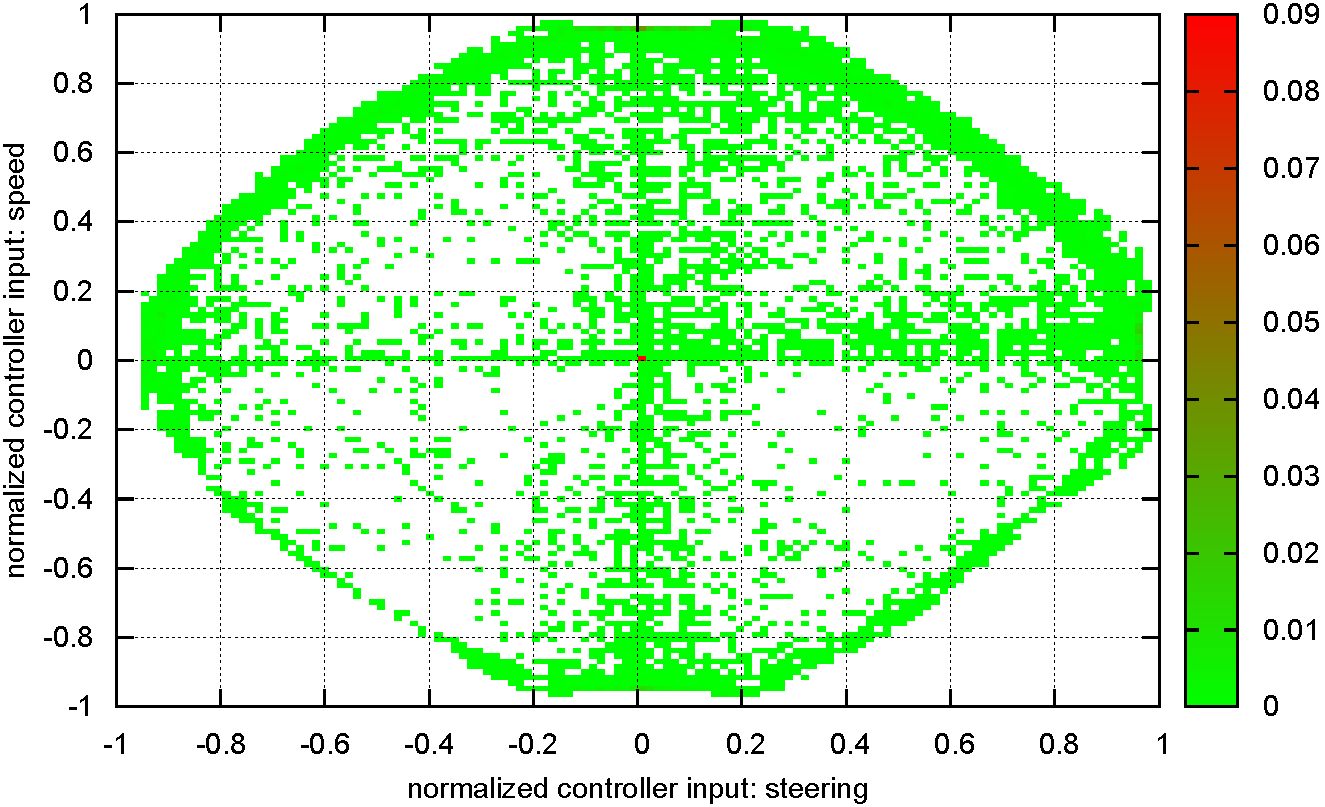 User Interfaces
Head Joystick
Interprets pitch and roll movements of the user’s head as    translational and rotational velocities (v, ω)
 Inertial measurement unit
 Cable-bound (XSens)
 Proprietary (Bluetooth 2.1/4.0)
 Dynamic  (roll) dead-zone
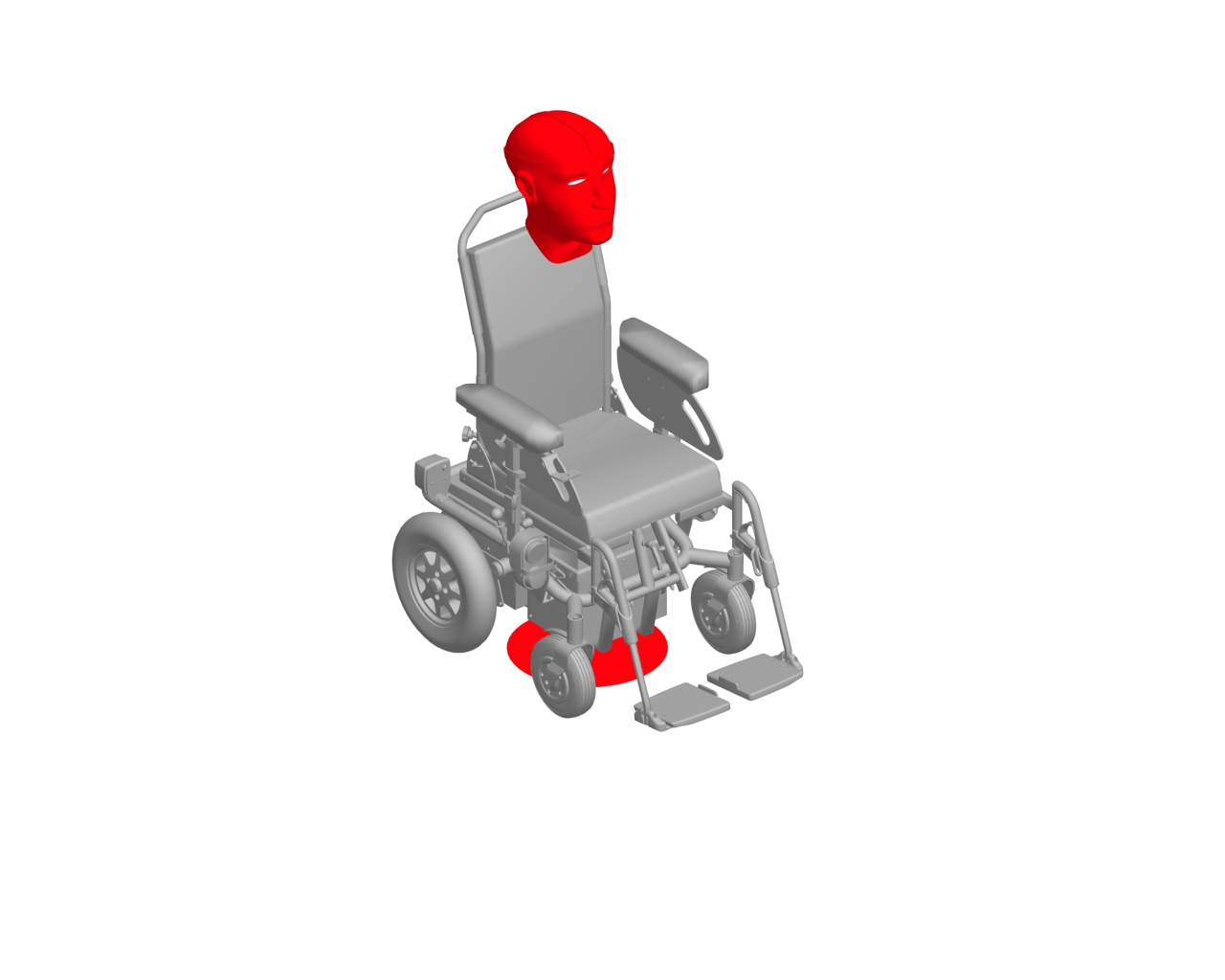 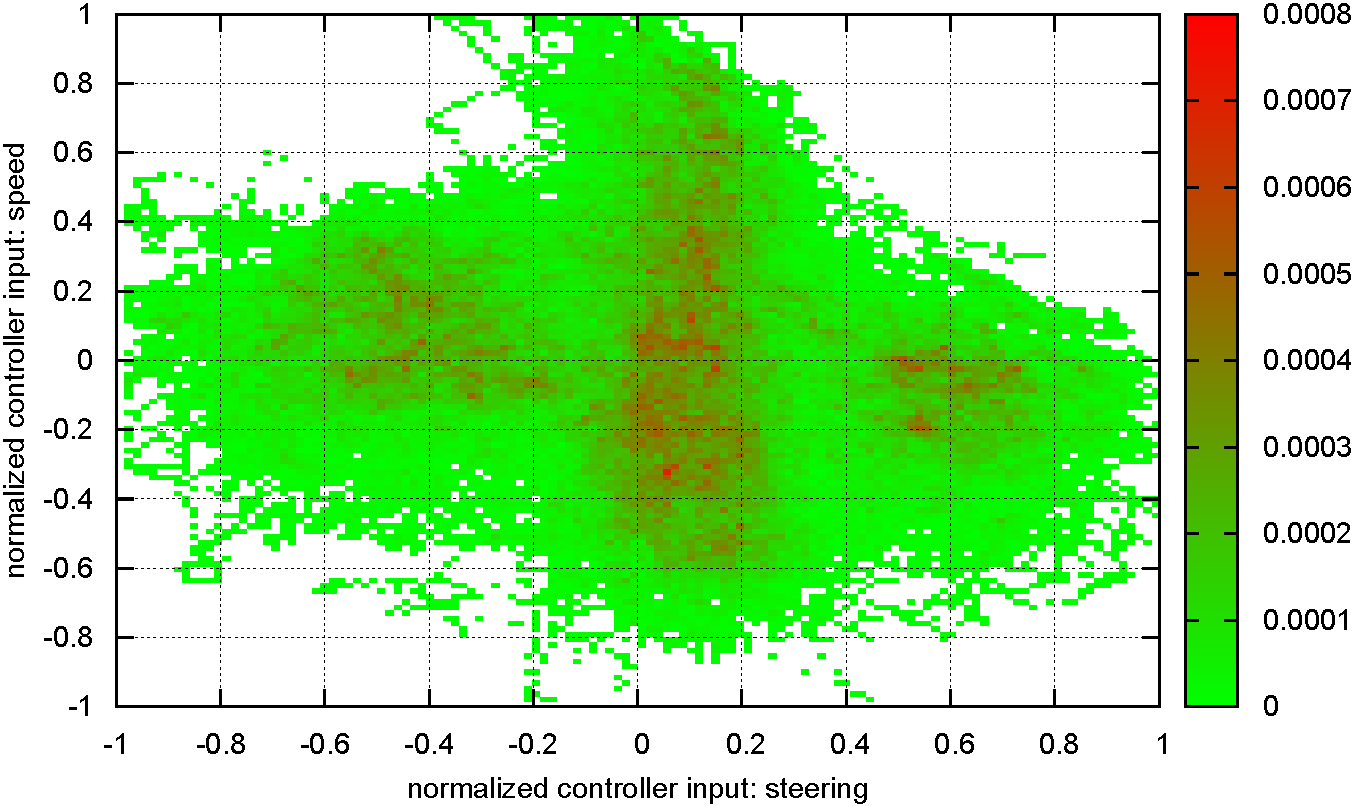 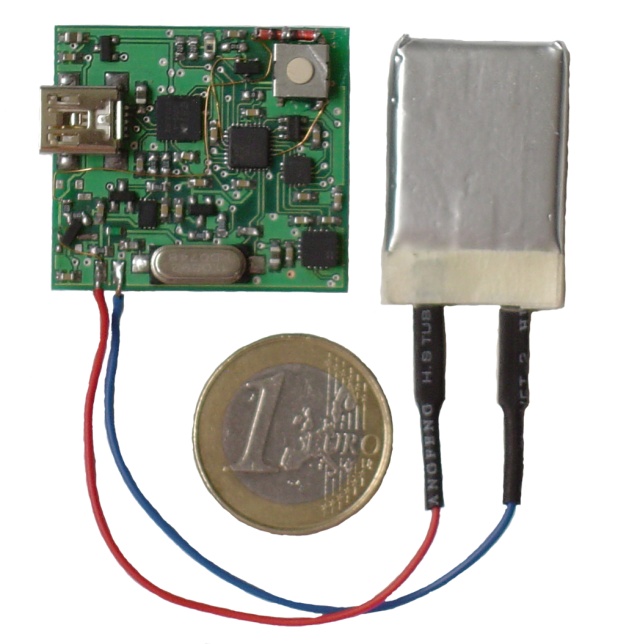 [Mandel2009a]
User Interfaces
Brain-Computer Interface
the bigger picture
Non-invasive, SSVEP-based brain-computer interface    generating qualitative directional driving commands
Minimum energy combination
Threshold based linear classifier
Generalized squared DFT
Filtered signal
Feature vector
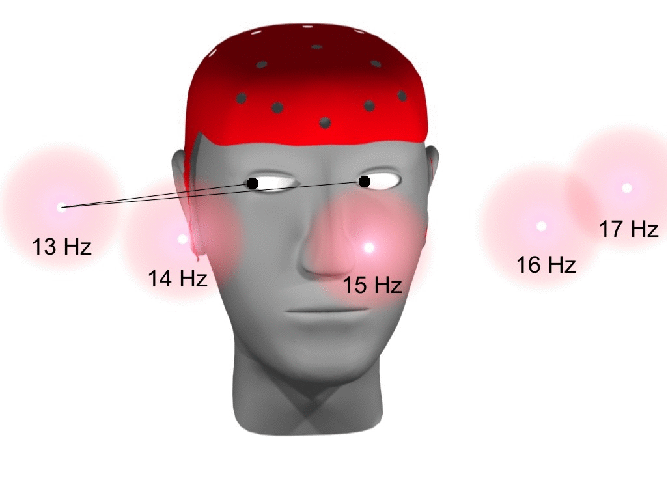 Classification result
Raw signal
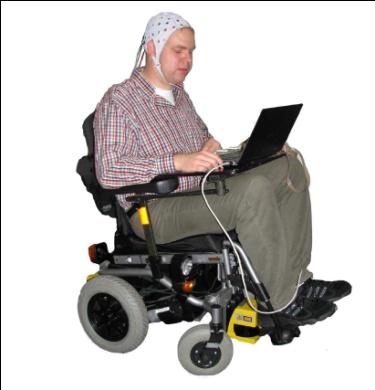 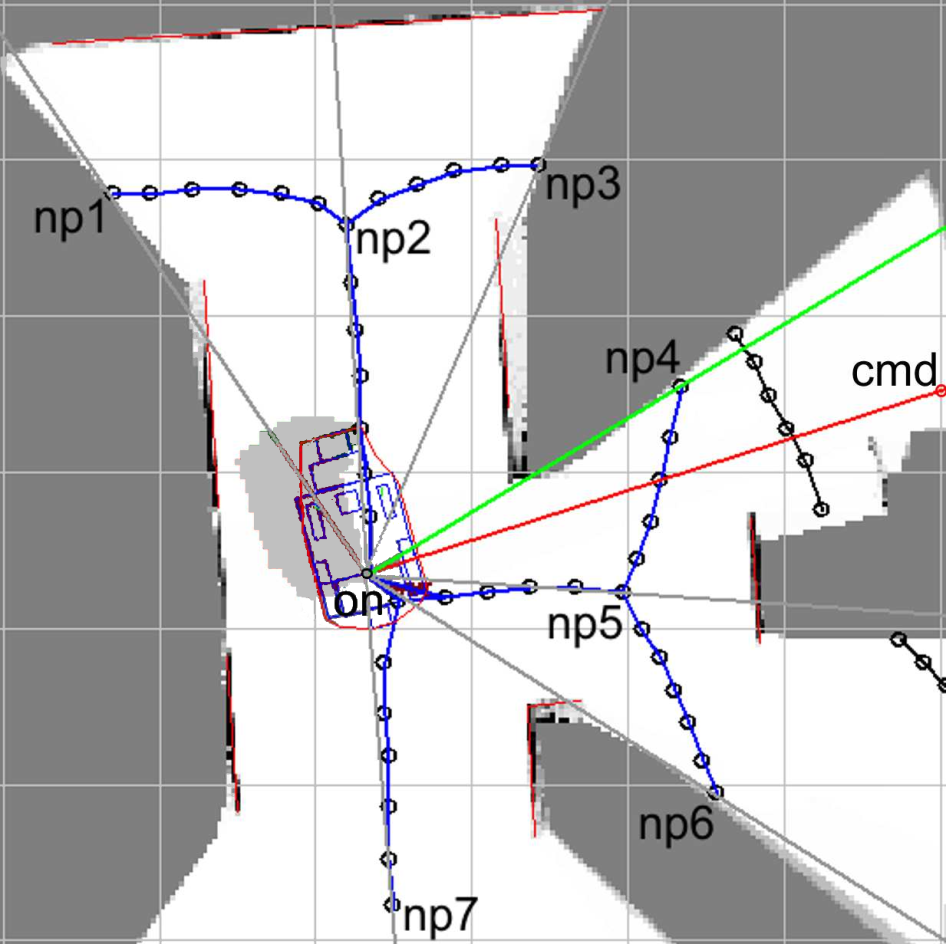 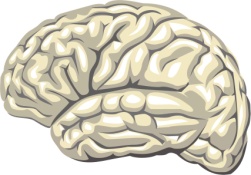 Directional driving command
[Mandel2009b]
User Interfaces
Brain-Computer Interface
the bigger picture
Experimental evaluation: 9 subjects / 40 trials / 18 completed
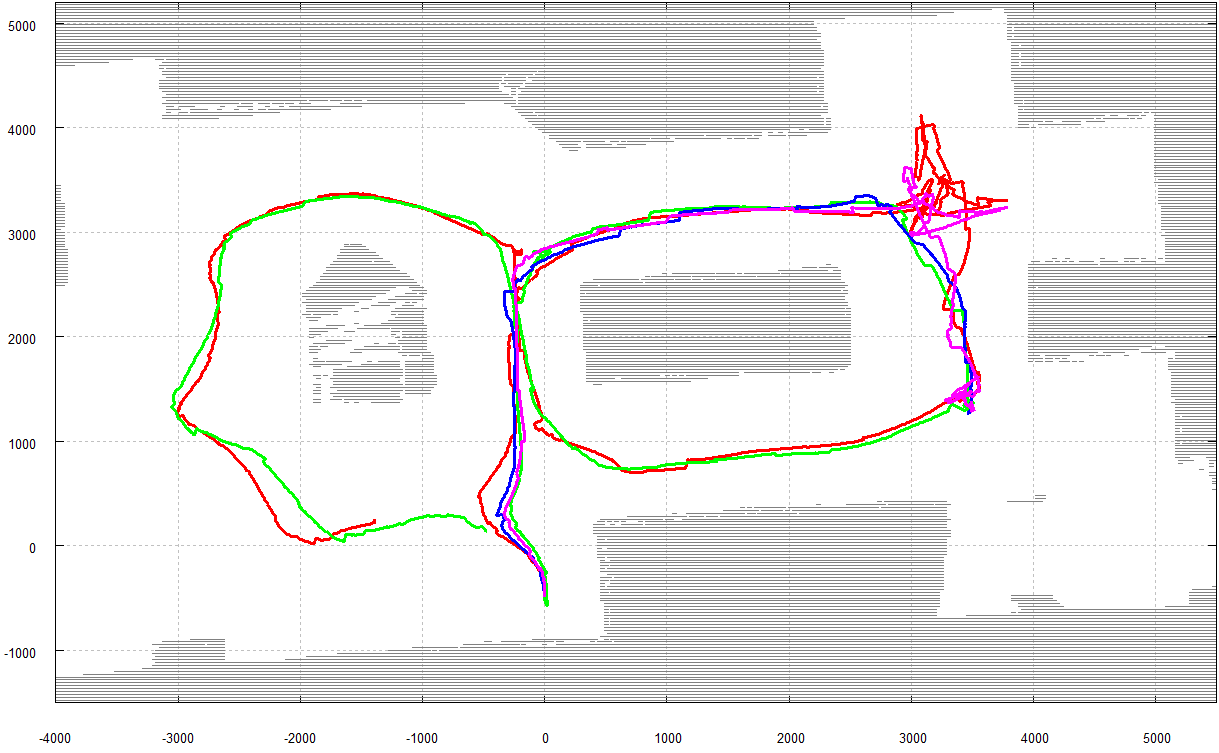 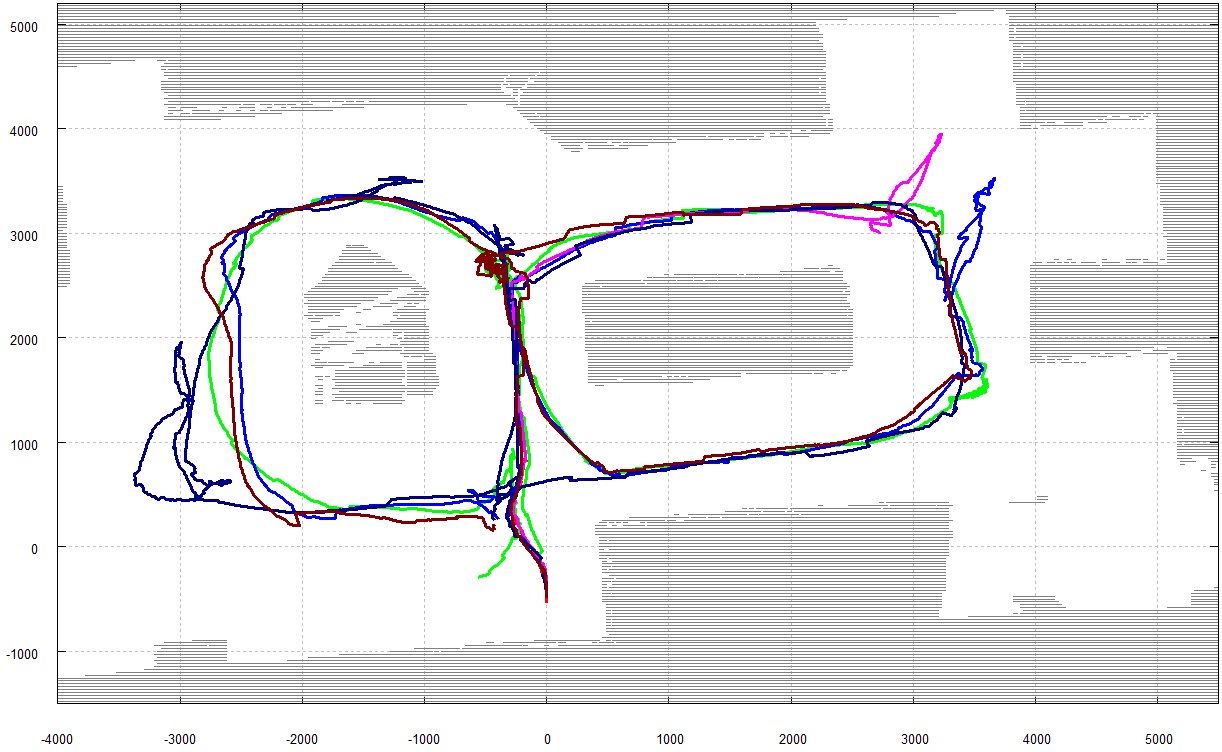 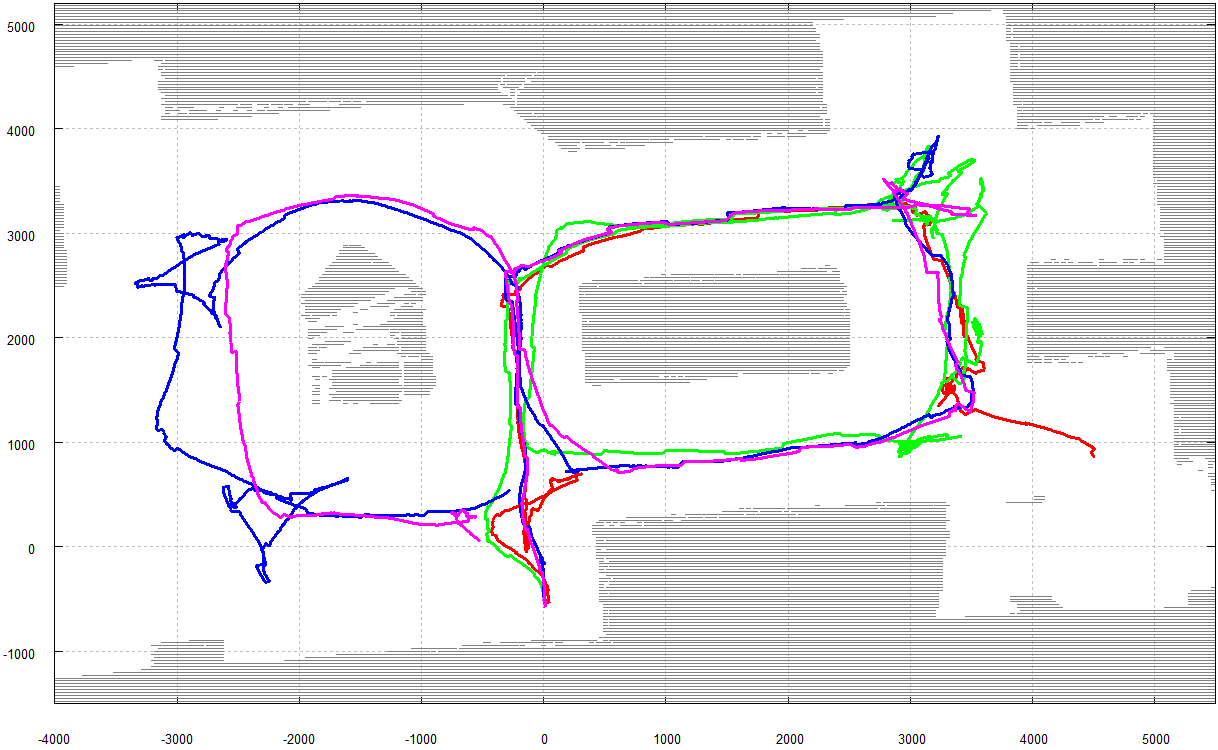 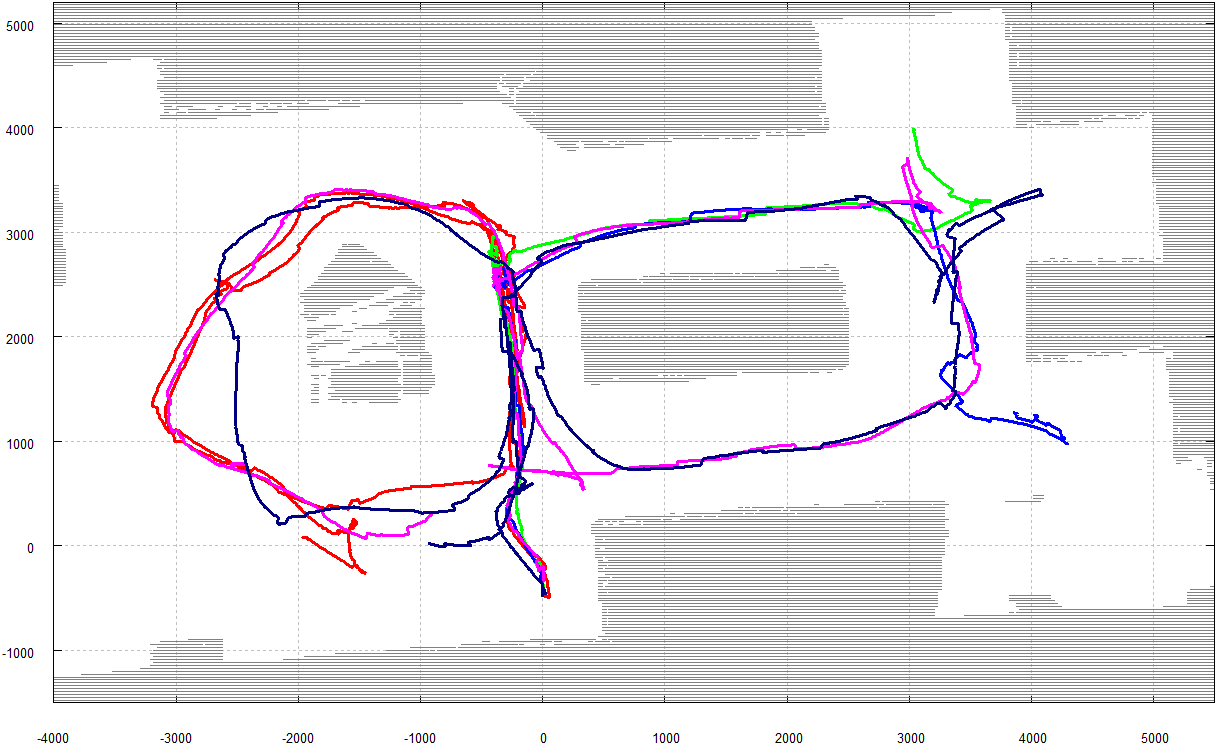 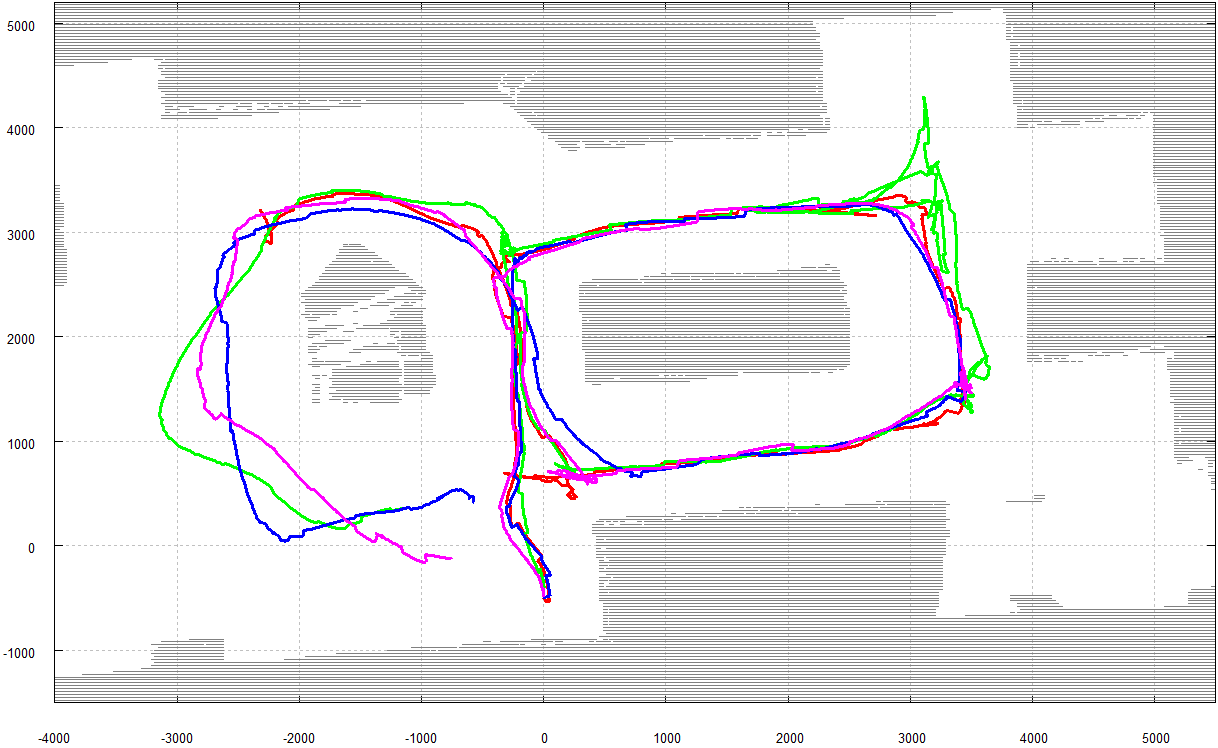 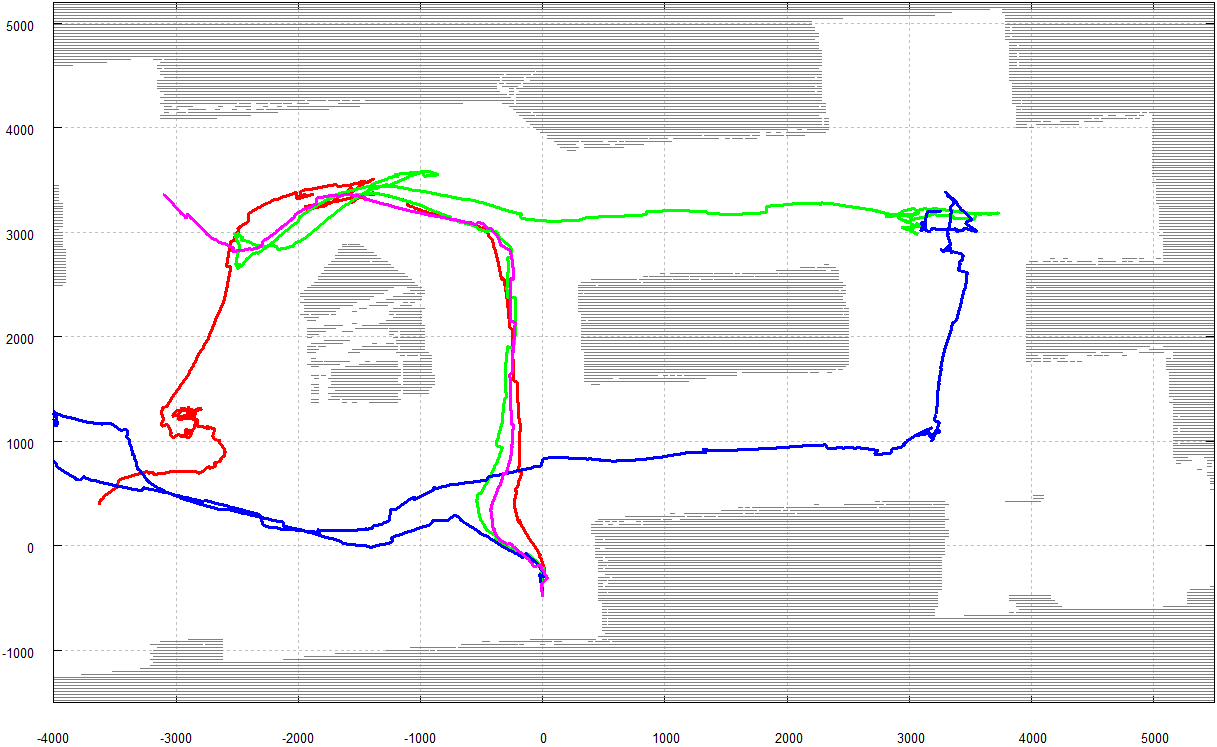 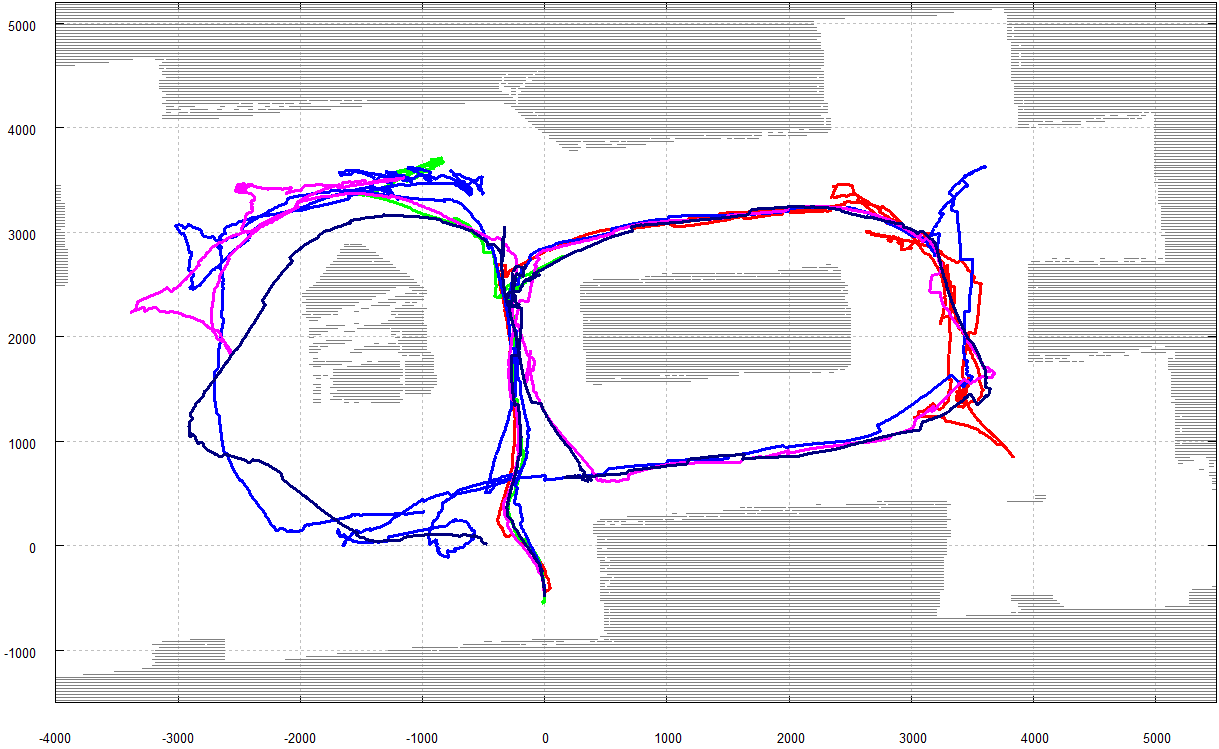 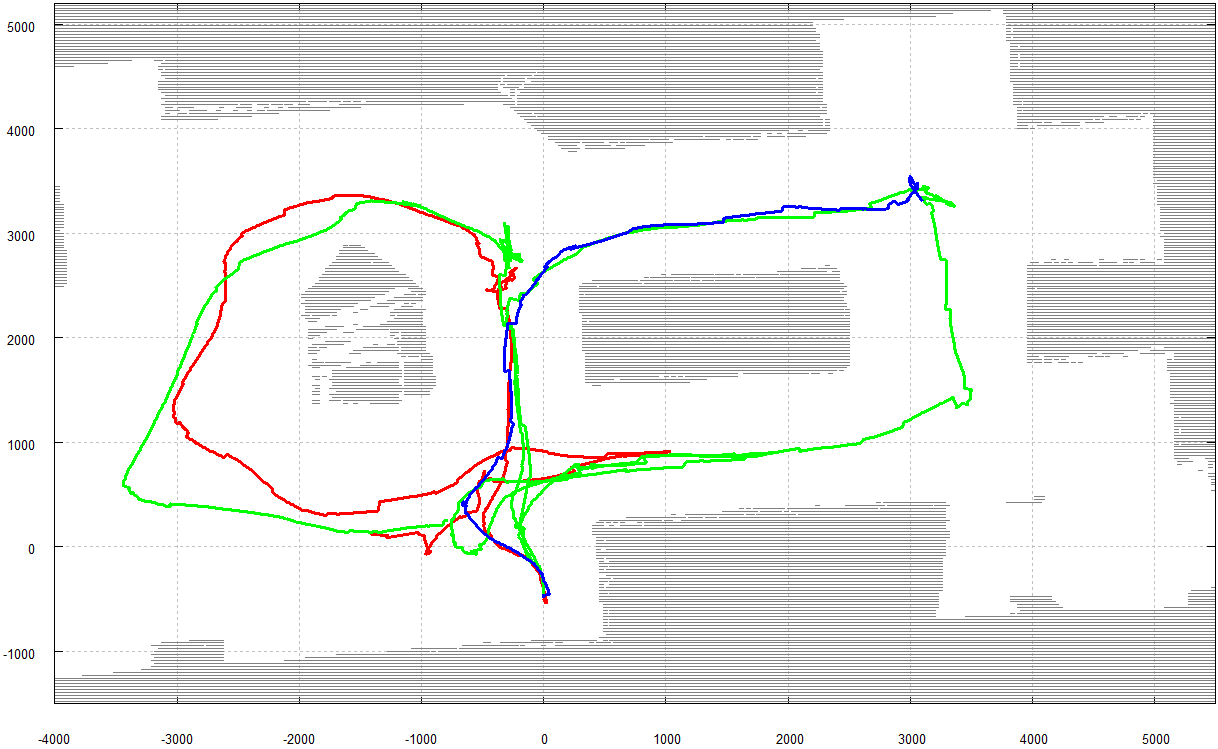 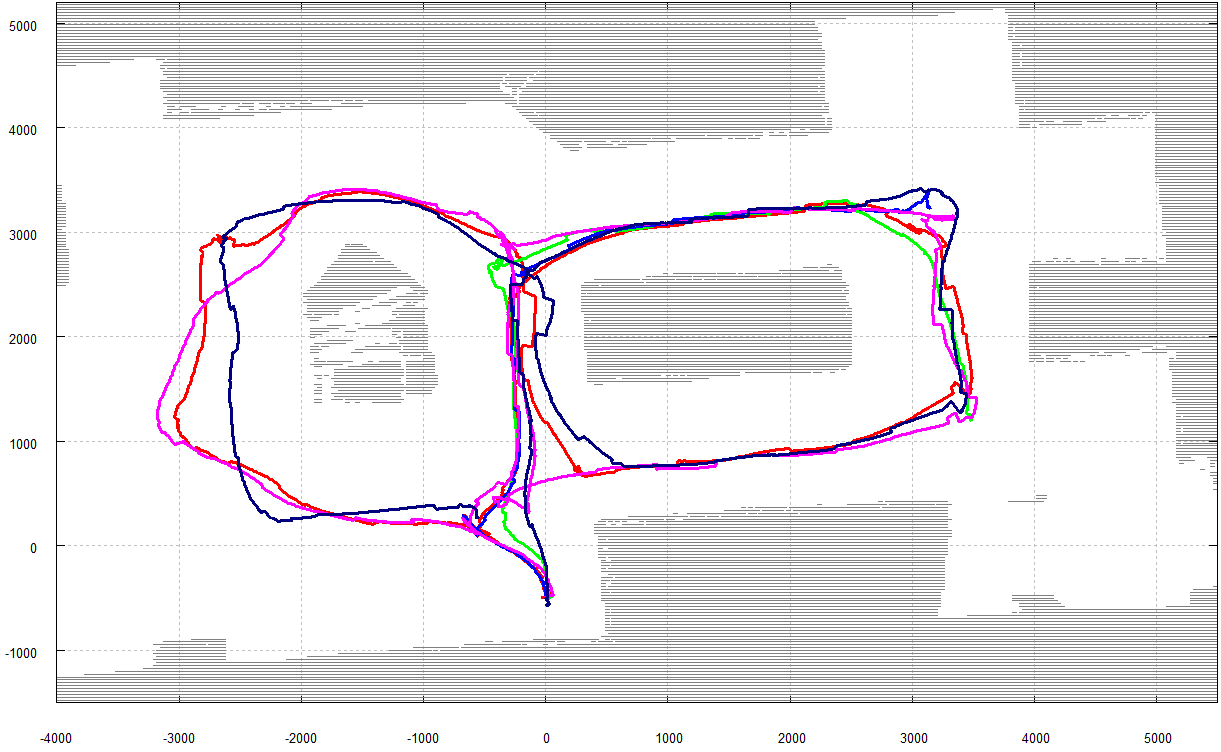 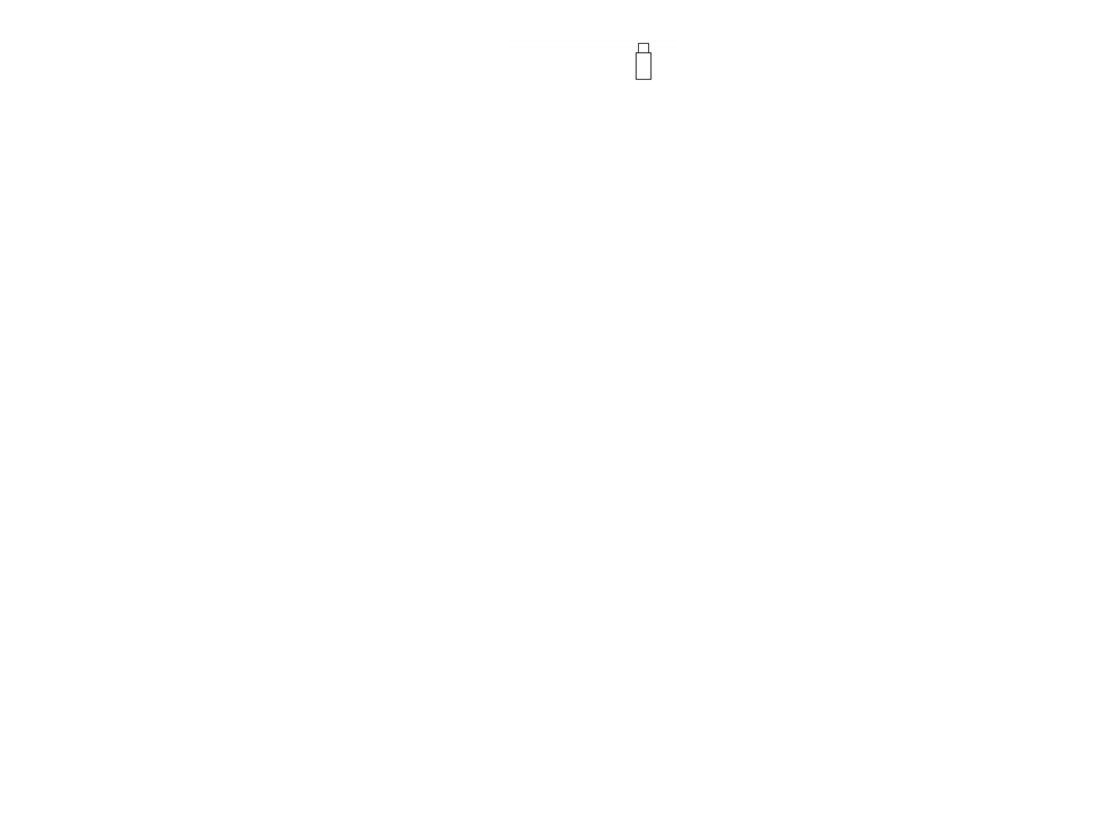 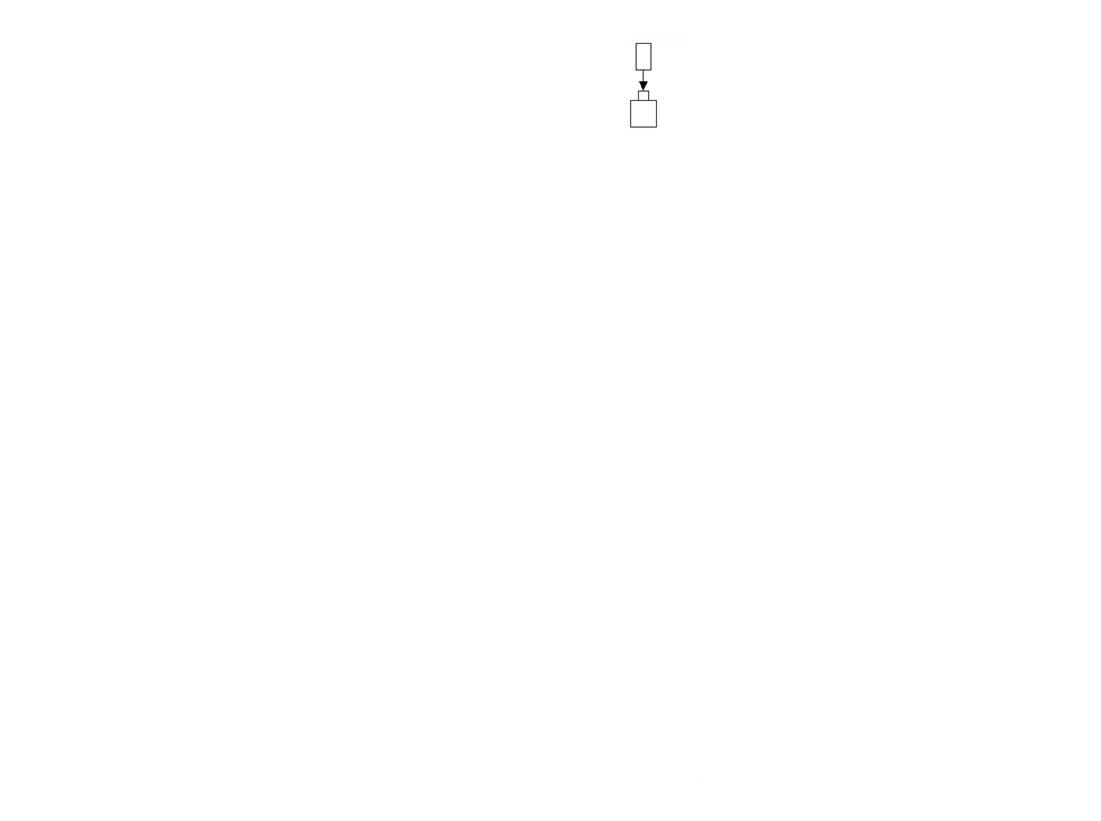 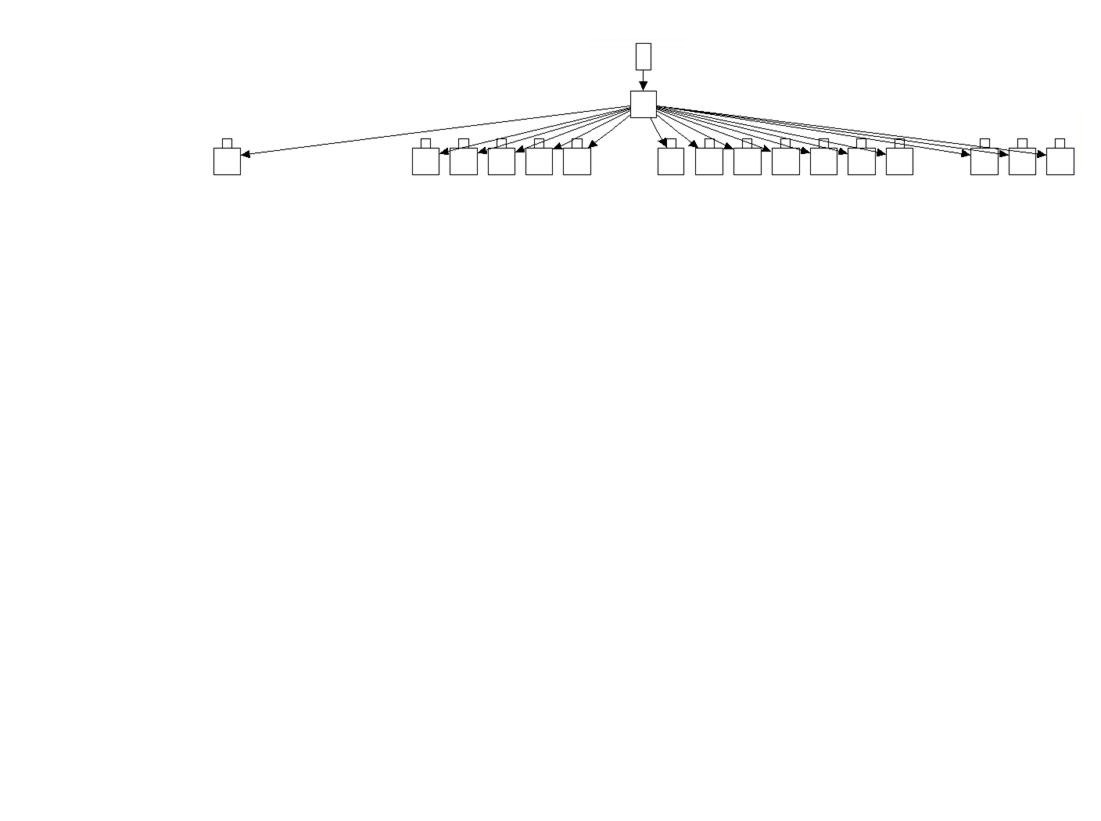 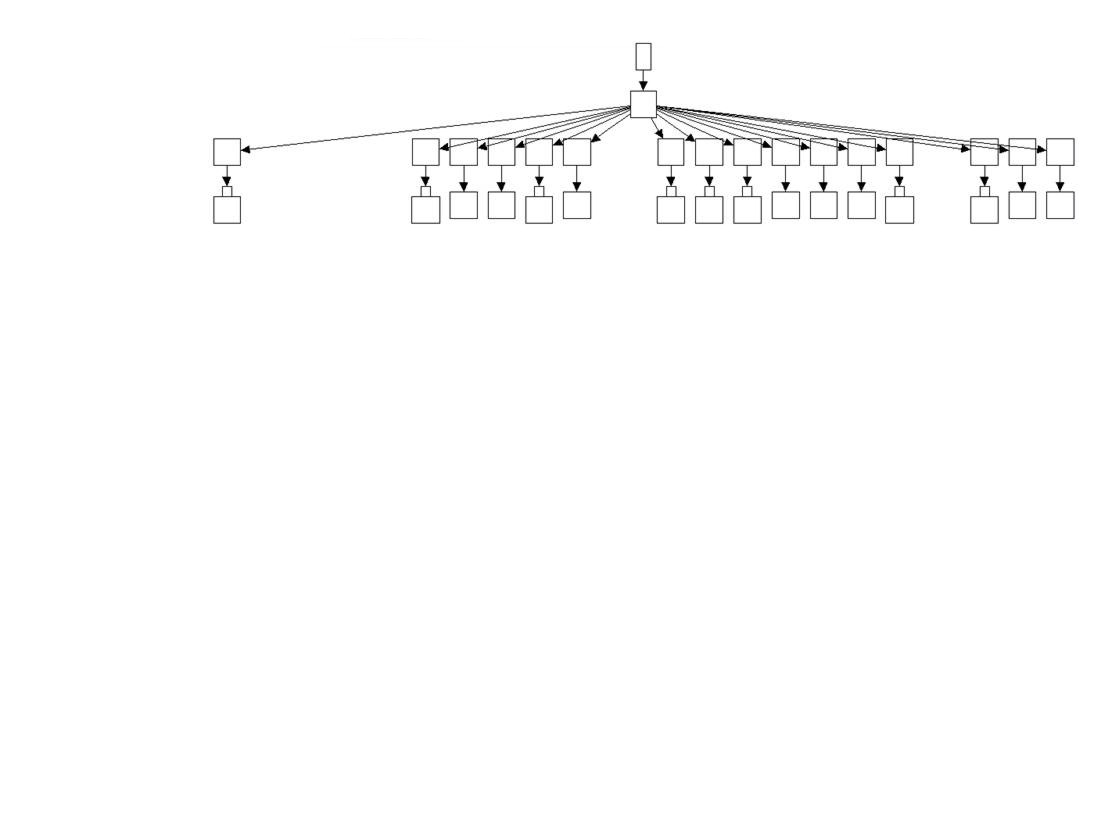 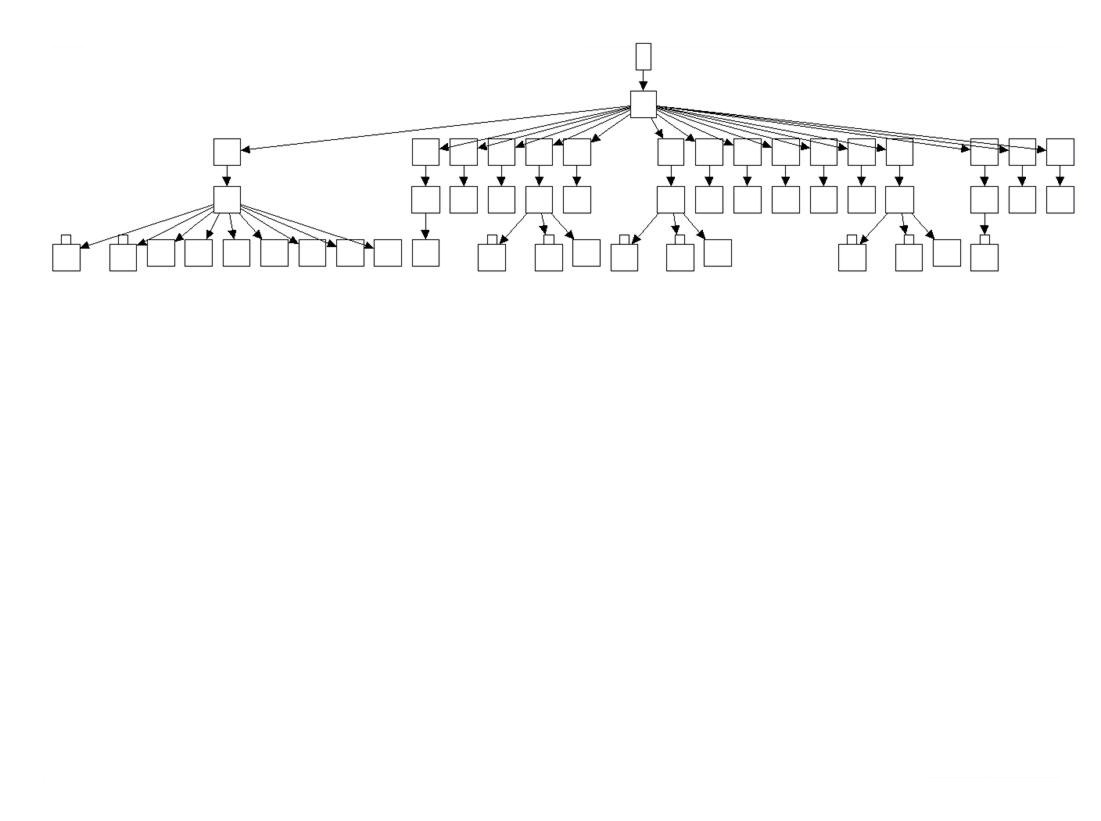 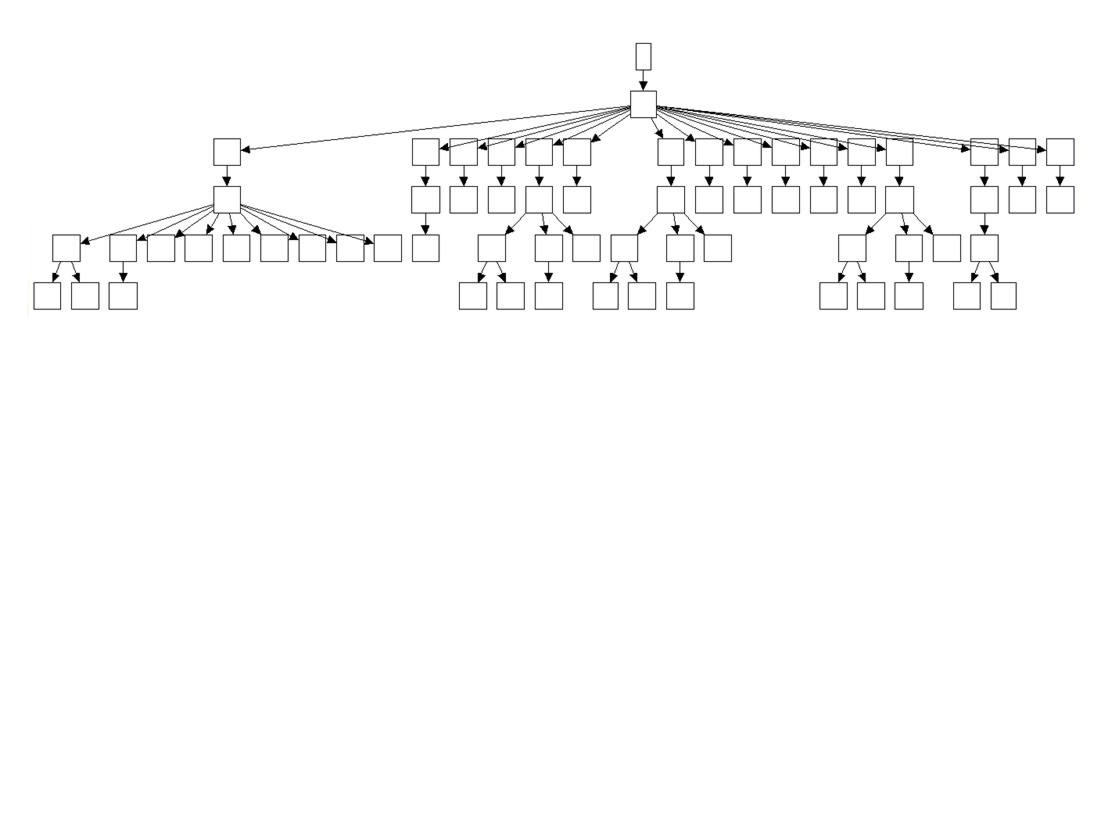 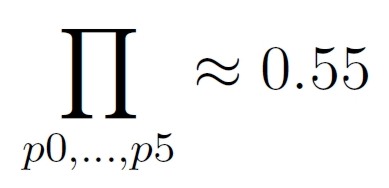 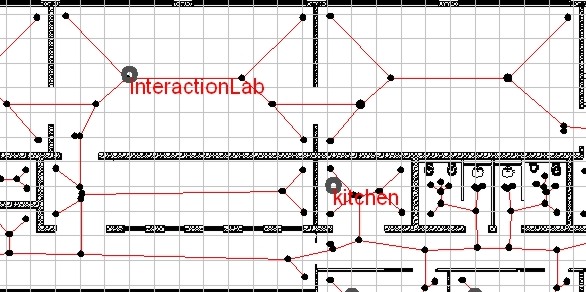 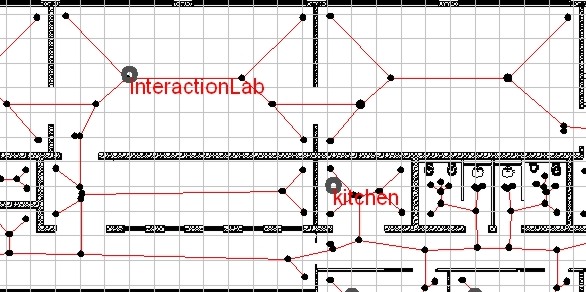 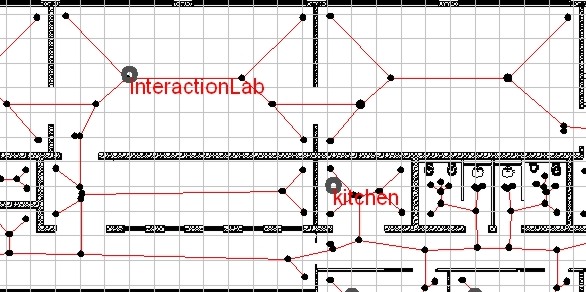 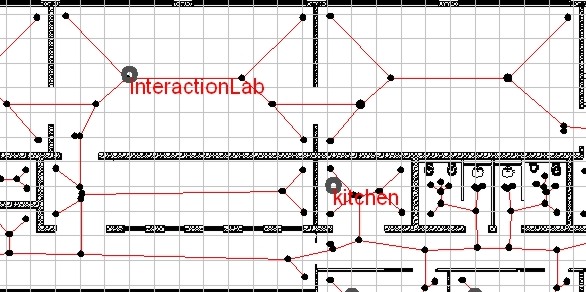 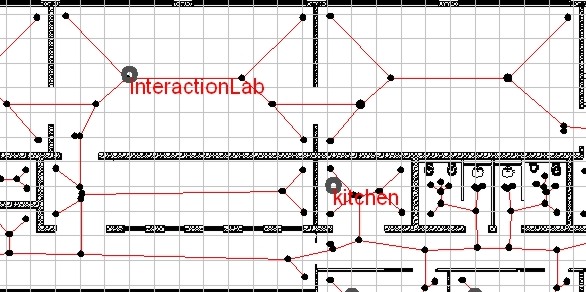 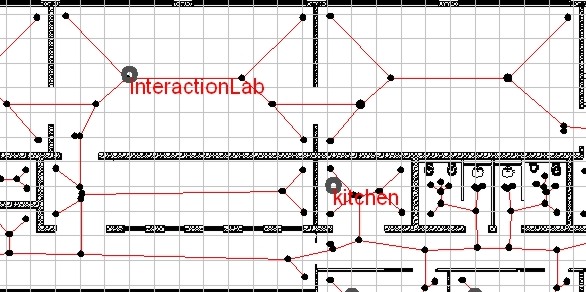 „Turn around, drive through the   interaction lab, turn left, proceed    to the kitchen and stop at the first    junction to the right.“
„Turn around, drive through the   interaction lab, turn left, proceed    to the kitchen and stop at the first    junction to the right.“
„Turn around, drive through the   interaction lab, turn left, proceed    to the kitchen and stop at the first    junction to the right.“
„Turn around, drive through the   interaction lab, turn left, proceed    to the kitchen and stop at the first    junction to the right.“
„Turn around, drive through the   interaction lab, turn left, proceed    to the kitchen and stop at the first    junction to the right.“
User Interfaces
Speech Interface I
the bigger picture
Robot navigation based on the mapping of    coarse qualitative route descriptions  to route graphs
„Turn around, drive through the   interaction lab, turn left, proceed    to the kitchen and stop at the first    junction to the right.“
[Mandel2006]
User Interfaces
Speech Interface II
the bigger picture
Verbal path selection from an offered route-set
 Name spatially meaningful paths
 Apply of-the-shelf speech recognition

 Local path planning using cubic Bezier curves
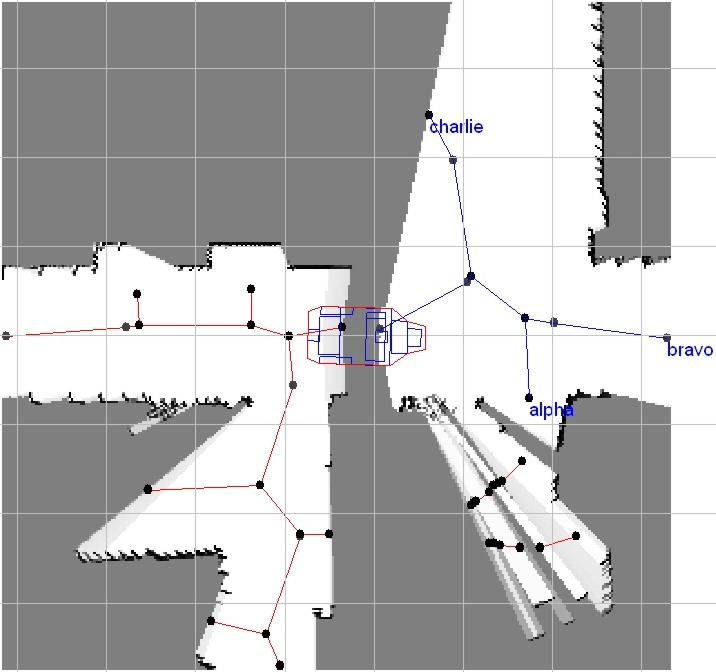 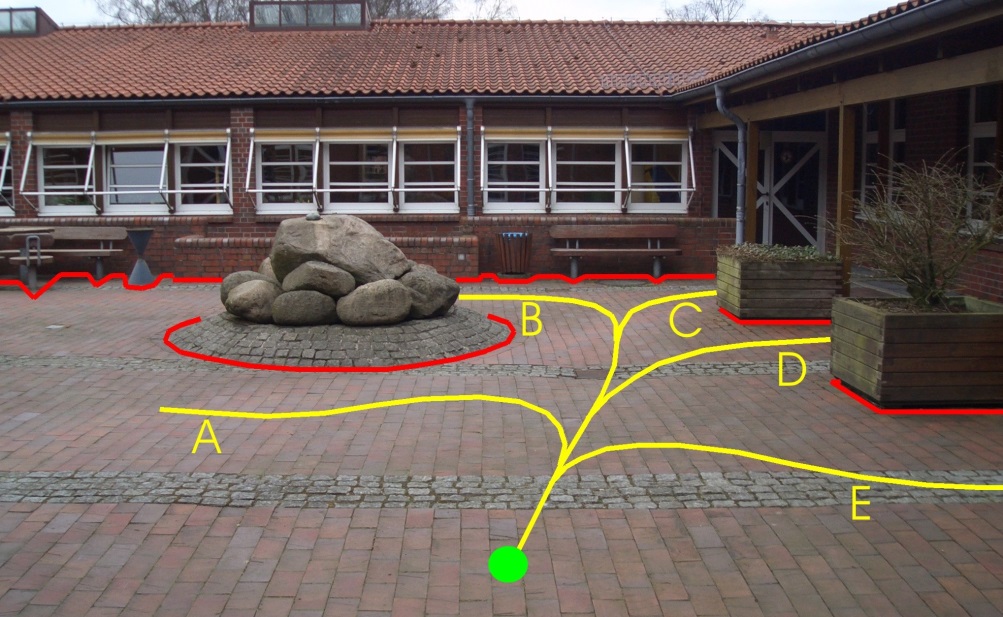 [Mandel2007]
Evaluation
Setup
Course standardized by the Spanish Sport Federation for people with Cerebral Palsy
 Mimics common obstructions for wheelchair-bounded persons
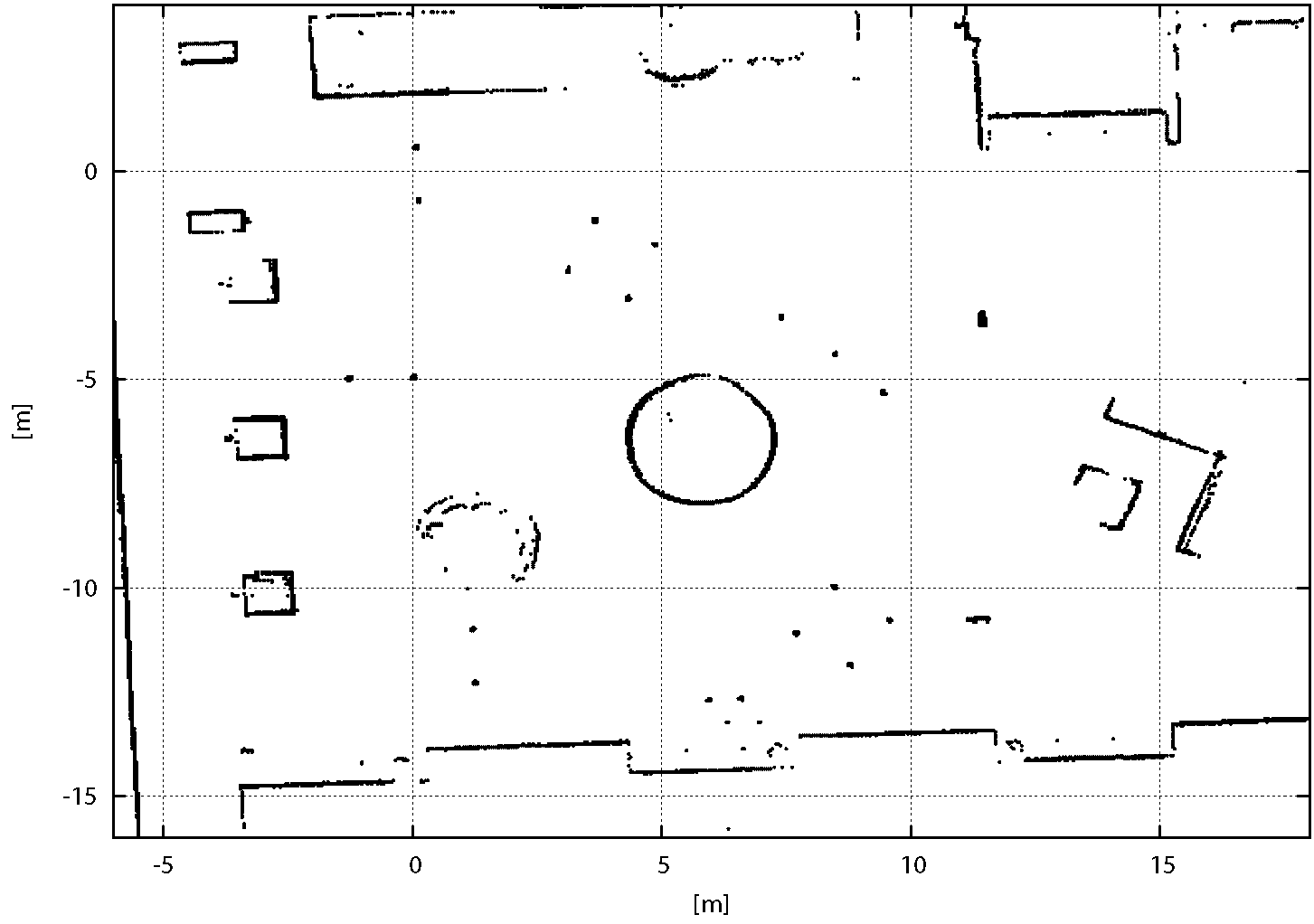 Start
Start
Square of 360° turn
Start
Square of 360° turn
Figure of eight
Start
Square of 360° turn
Figure of eight
Inclines with a turn
Start
Square of 360° turn
Figure of eight
Inclines with a turn
Square for turn of 180°
Start
Square of 360° turn
Figure of eight
Inclines with a turn
Square for turn of 180°
Inversion door
Start
Square of 360° turn
Figure of eight
Inclines with a turn
Square for turn of 180°
Inversion door
Goal
[Fed2010]
Evaluation
Subjects
Two groups of five subjects (A/B ↔ with/without driving assistance)
 Age varies from 17 to 72 years
 Wheelchair experience ranges from none to 43 years
 Comparable impairments in A/B
hemiparesis:weakness ofone body-side
paraplegia:
impairment in motoror sensory function
ataxia:
problems coordinatingmuscle movement
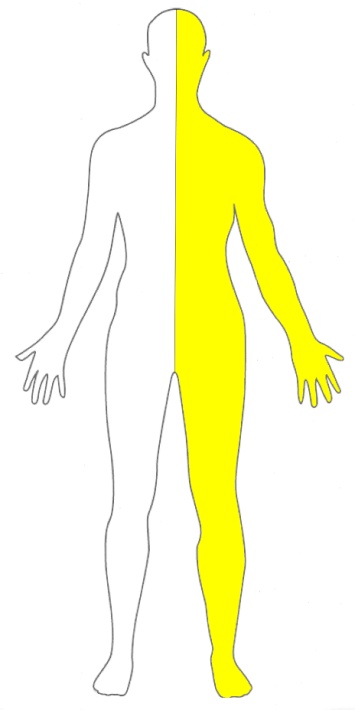 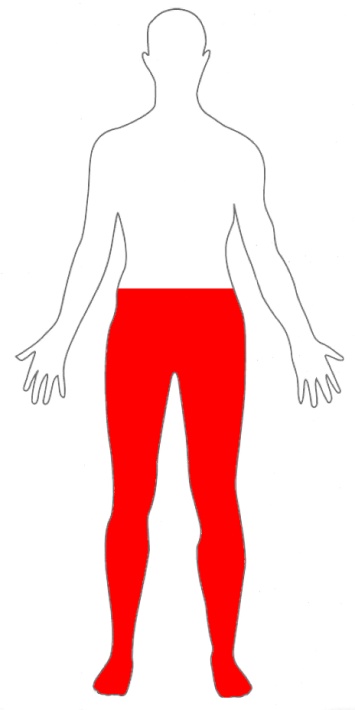 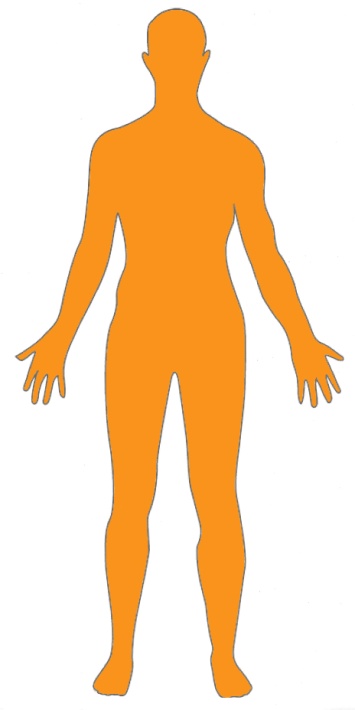 Evaluation
Procedure
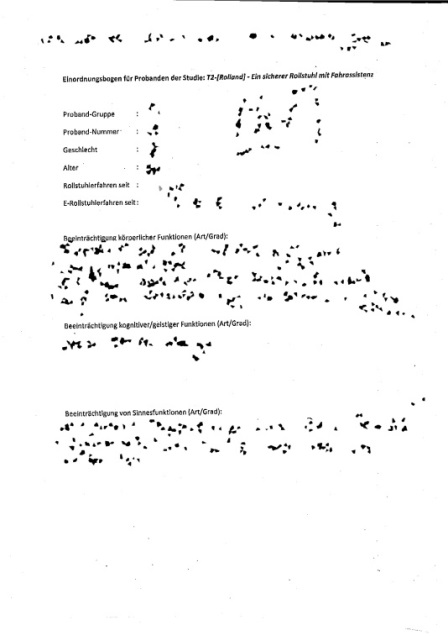 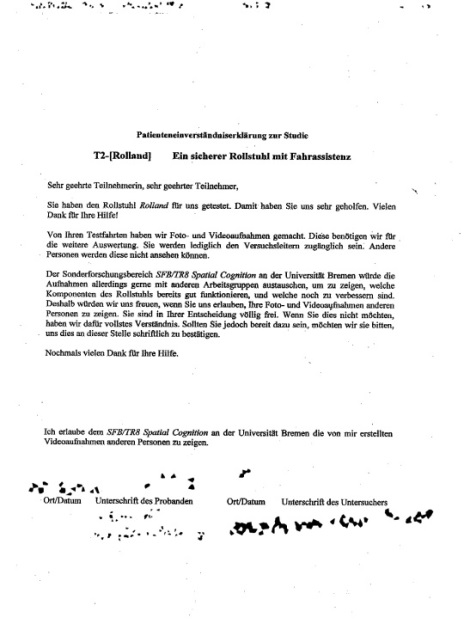 Collect data about test person:    age, gender, physical/cognitive impairments
 Informed consent : evaluation of data, photos, …

 Subjects scheduled for 5 sessions

 Session comprises:
   30 min hand-joystick, 30 min head-joystick

 complete obstacle stations vs. good lap times

 Log controller input, estimated pose, #collisions,
   #neglected, aborted, or falsely executed obstacles
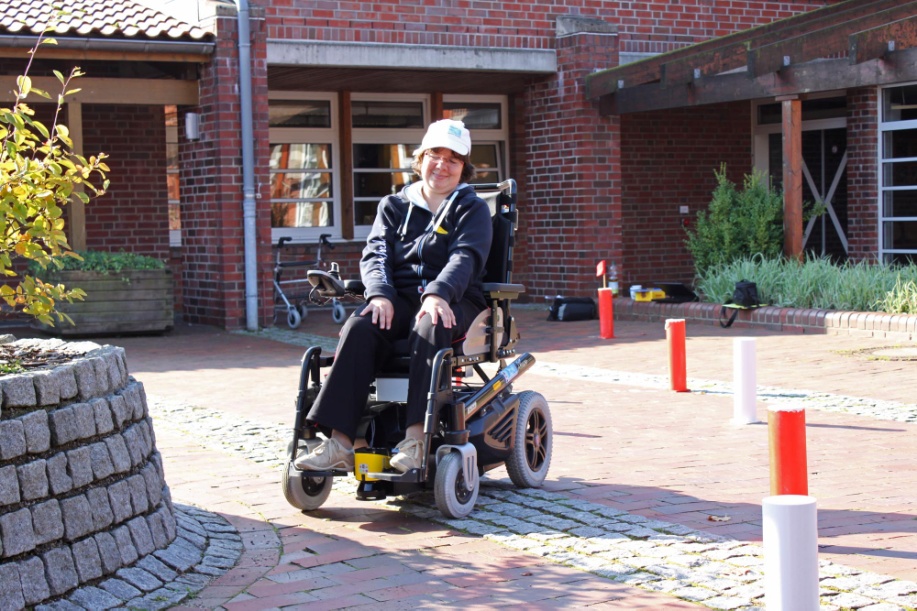 Evaluation
Criteria
Average velocity			  v	[m/s]
 Average number of collisions/lap		c/l
 Average number of falsely executed,	
   aborted , disregarded obstacles per lap	e/l
 Entropy rate of controller histogram
low clustering 
 high challenges
number of 
controller histogram
entries
probability of occurrenceof controller histogram entry
Xi=(v, ω)
high clustering 
 
low challenges
Evaluation
Results I
Findings for   groups
Evaluation
Results II
Exemplary findings    for individuals
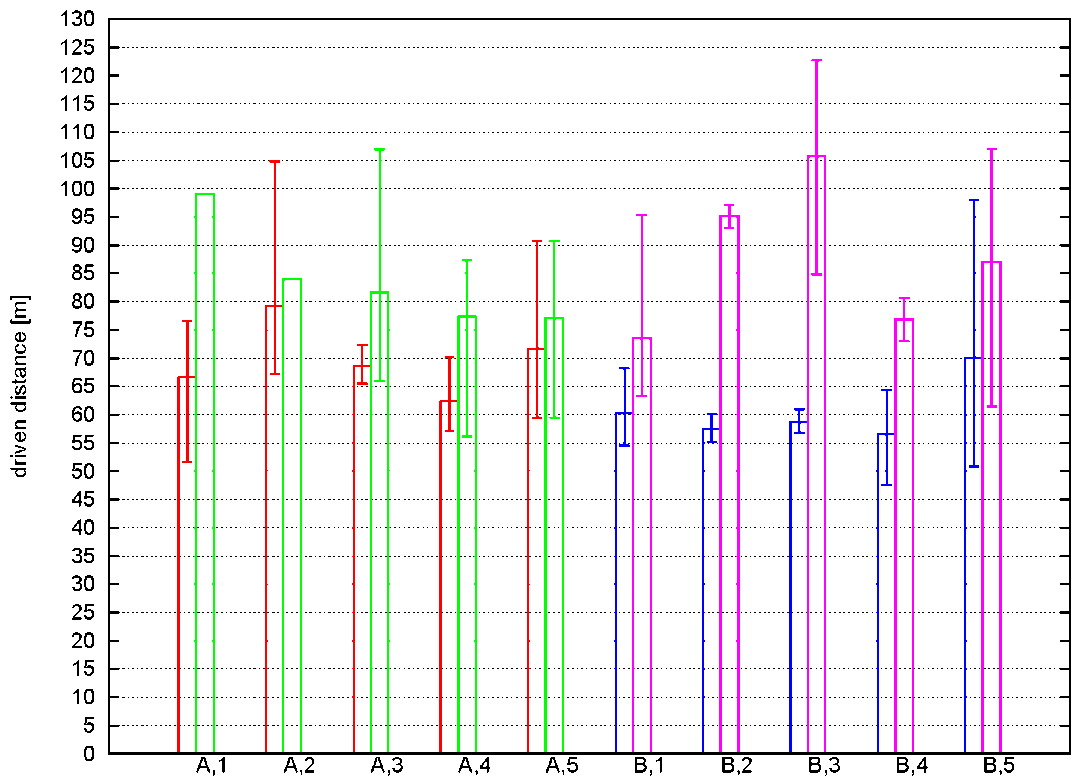 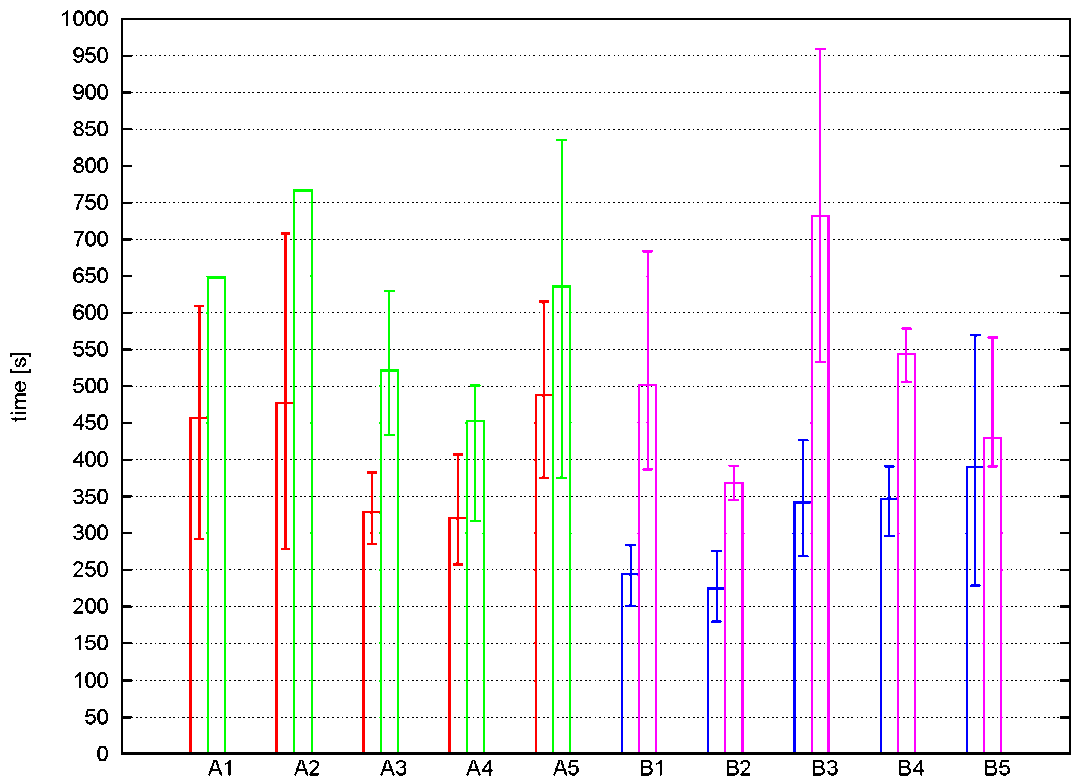 Evaluation
Results III
Exemplary findings    for individuals: hand joystick without driving assistance (A4)
Exemplary findings    for individuals: head joystick with driving assistance (B5)
Exemplary findings    for individuals: hand joystick with driving assistance (A4)
Exemplary findings    for individuals: head joystick without driving assistance (B5)
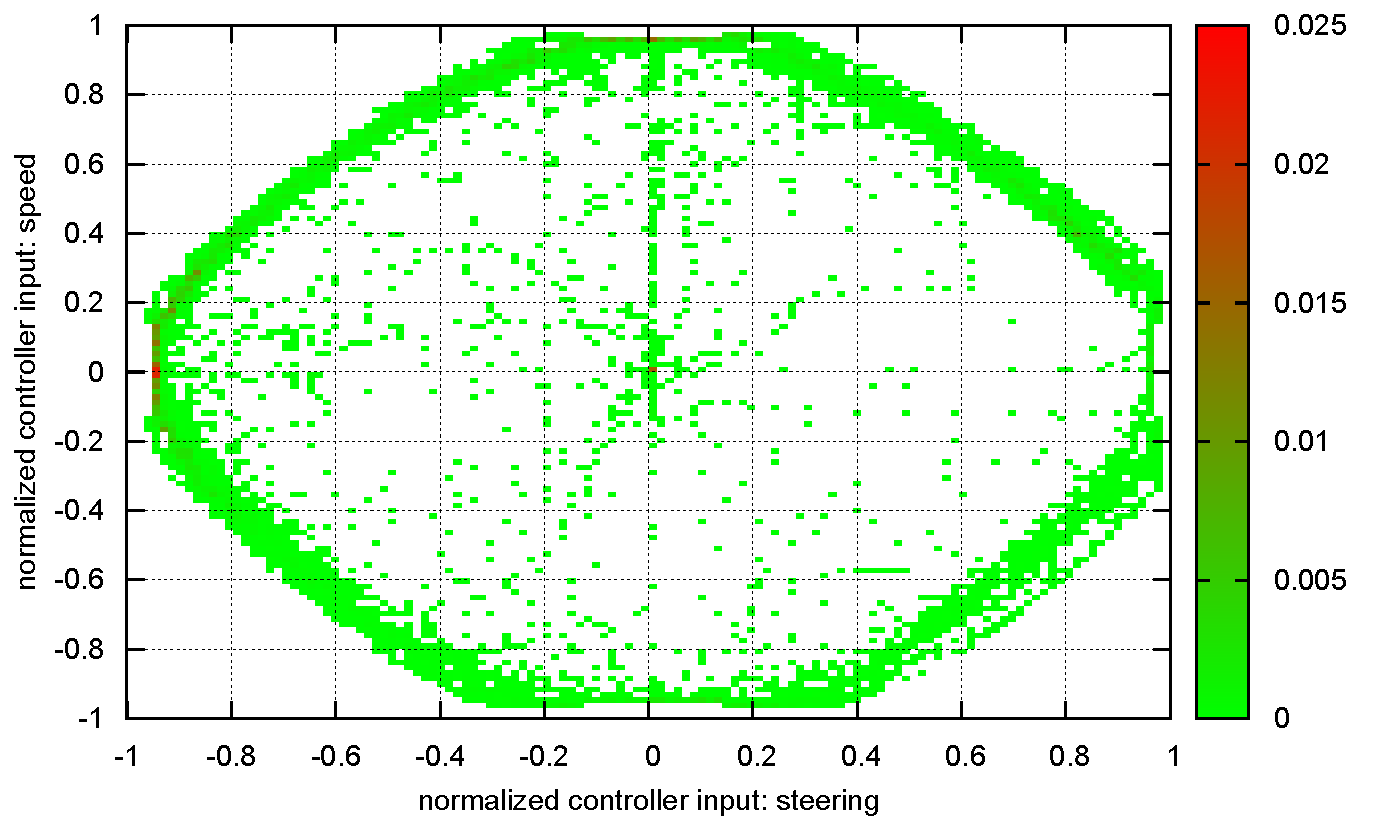 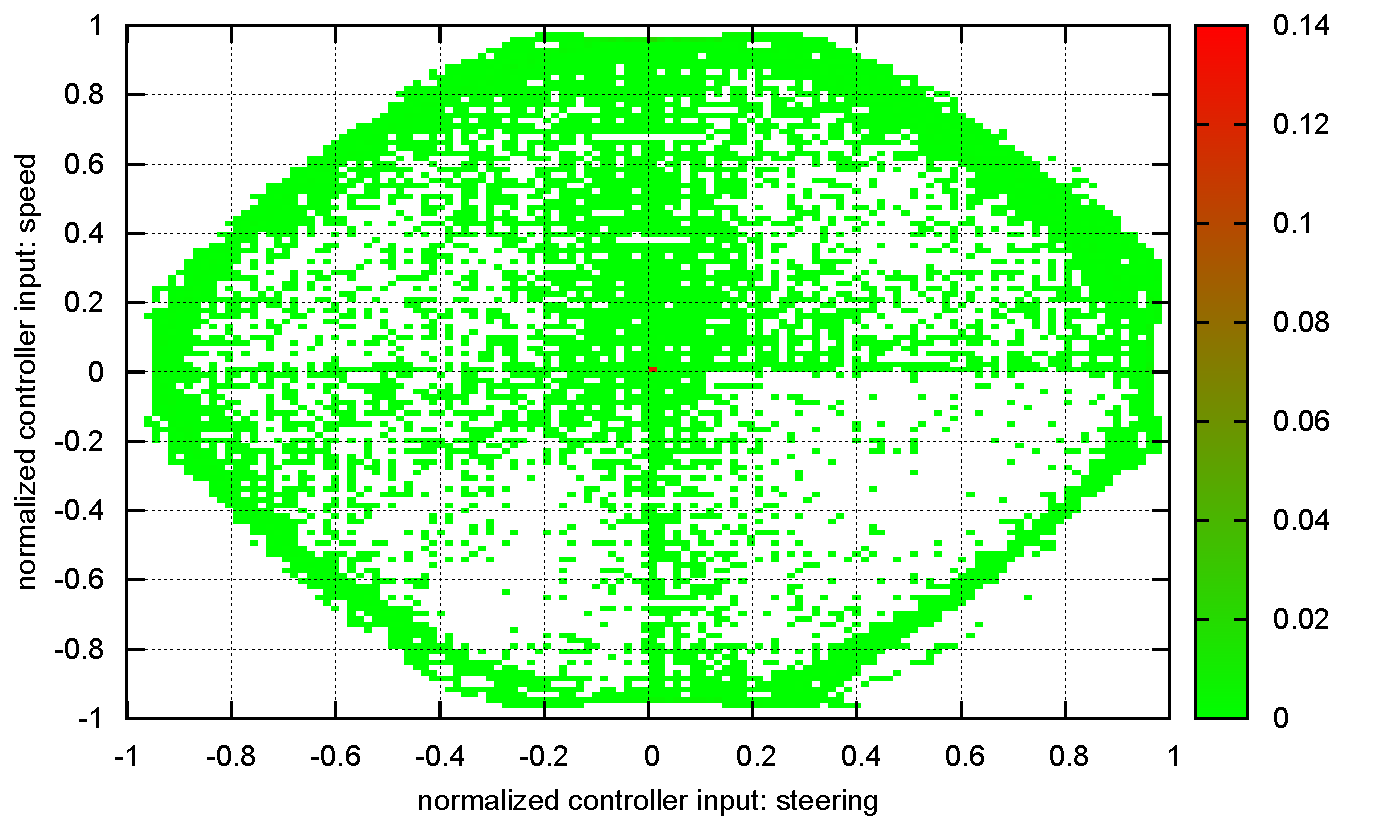 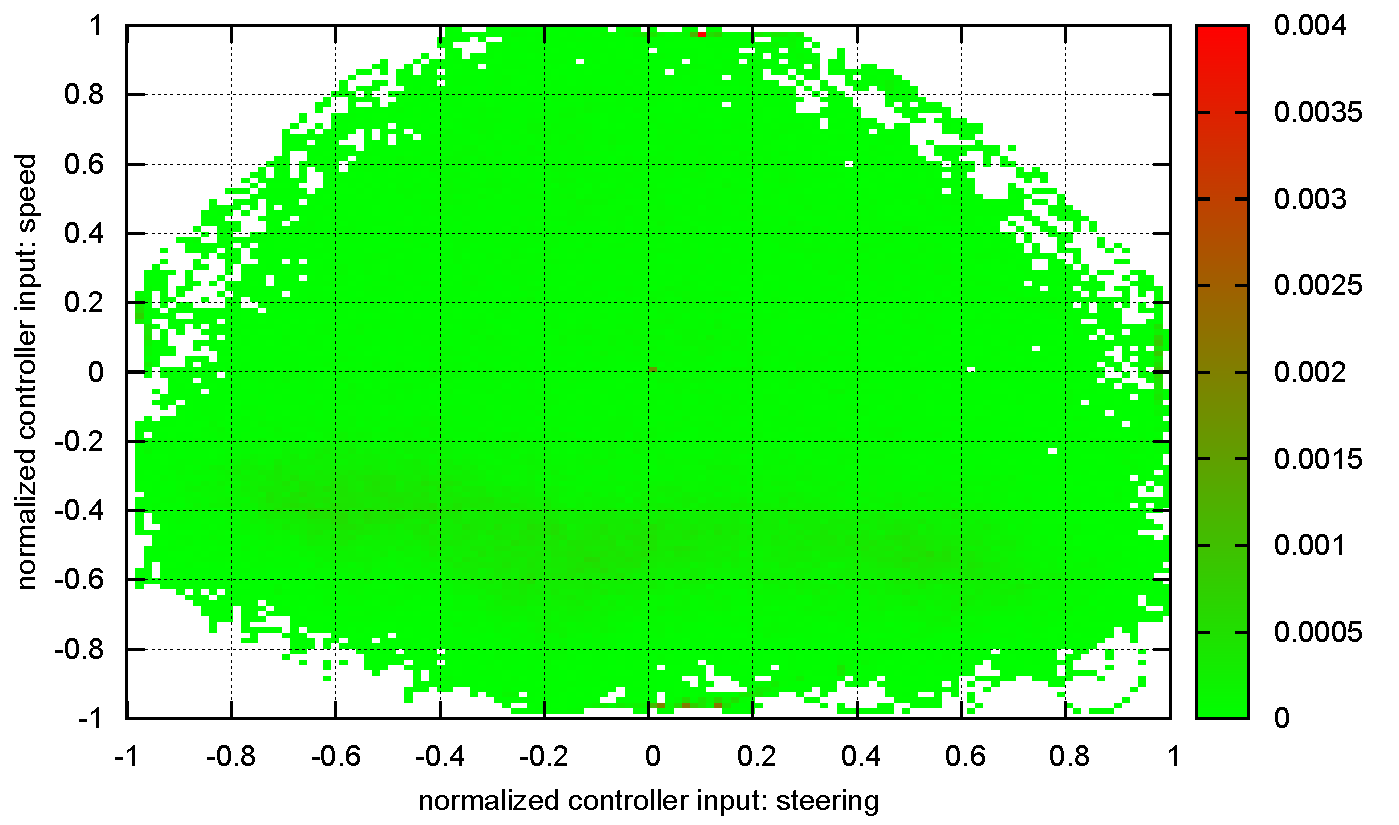 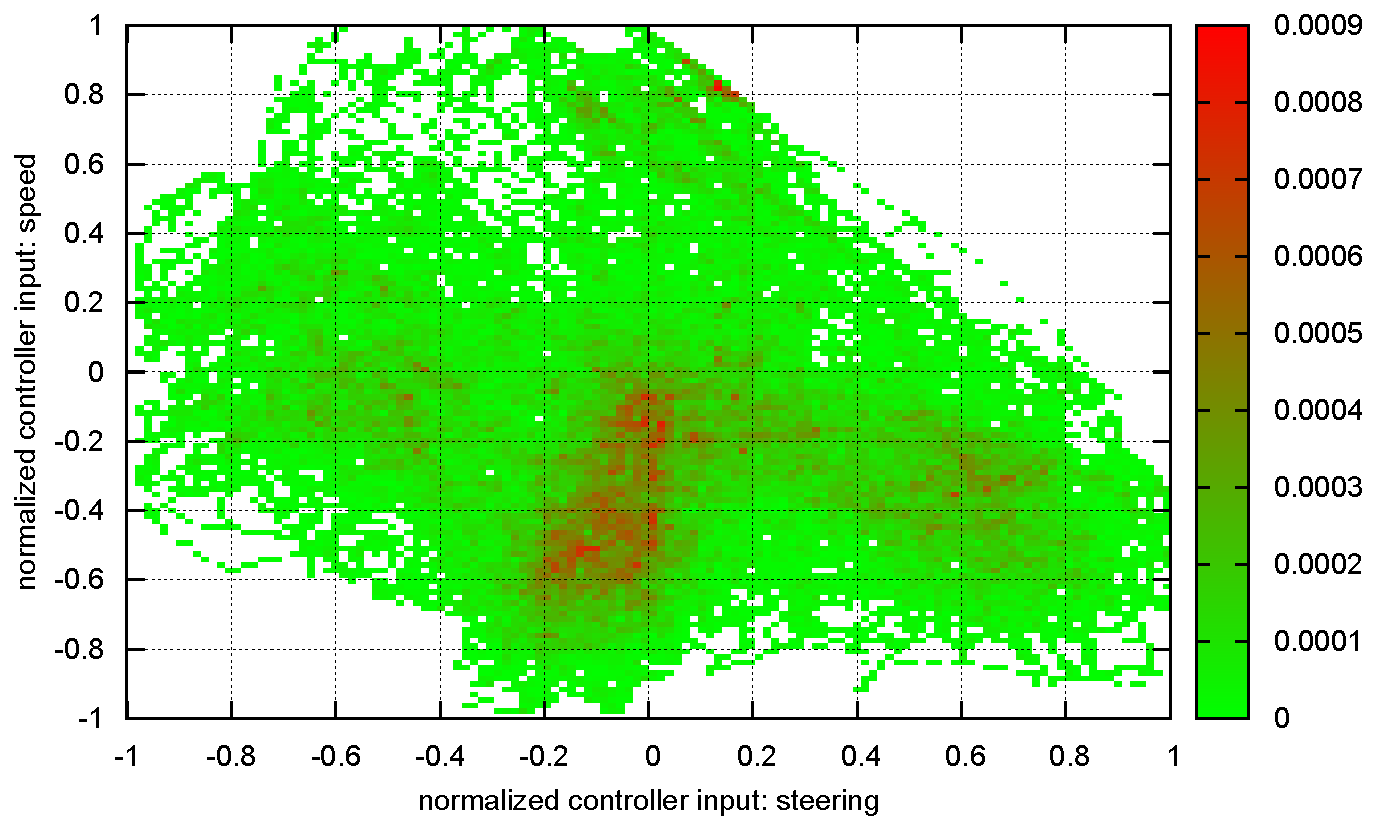 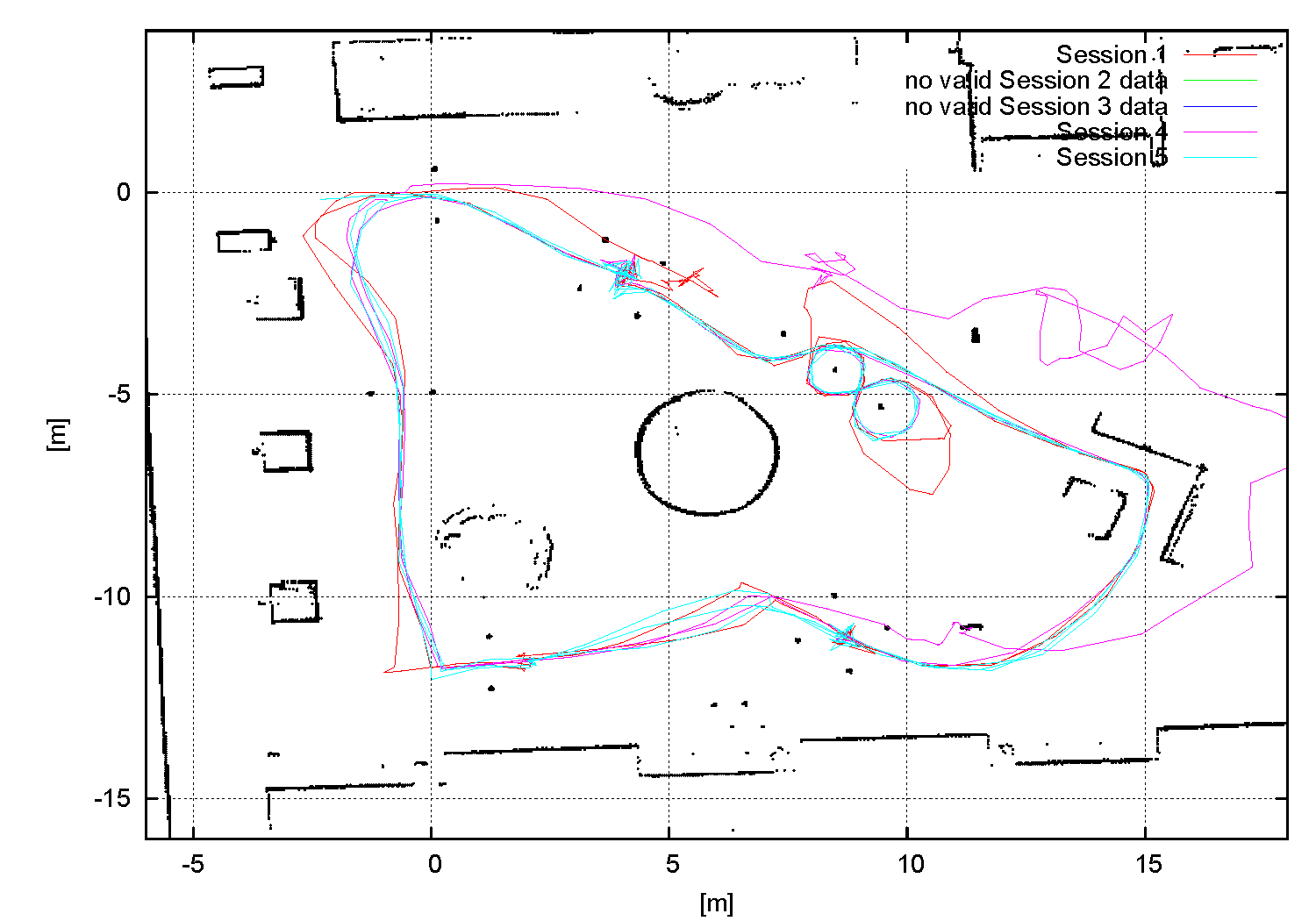 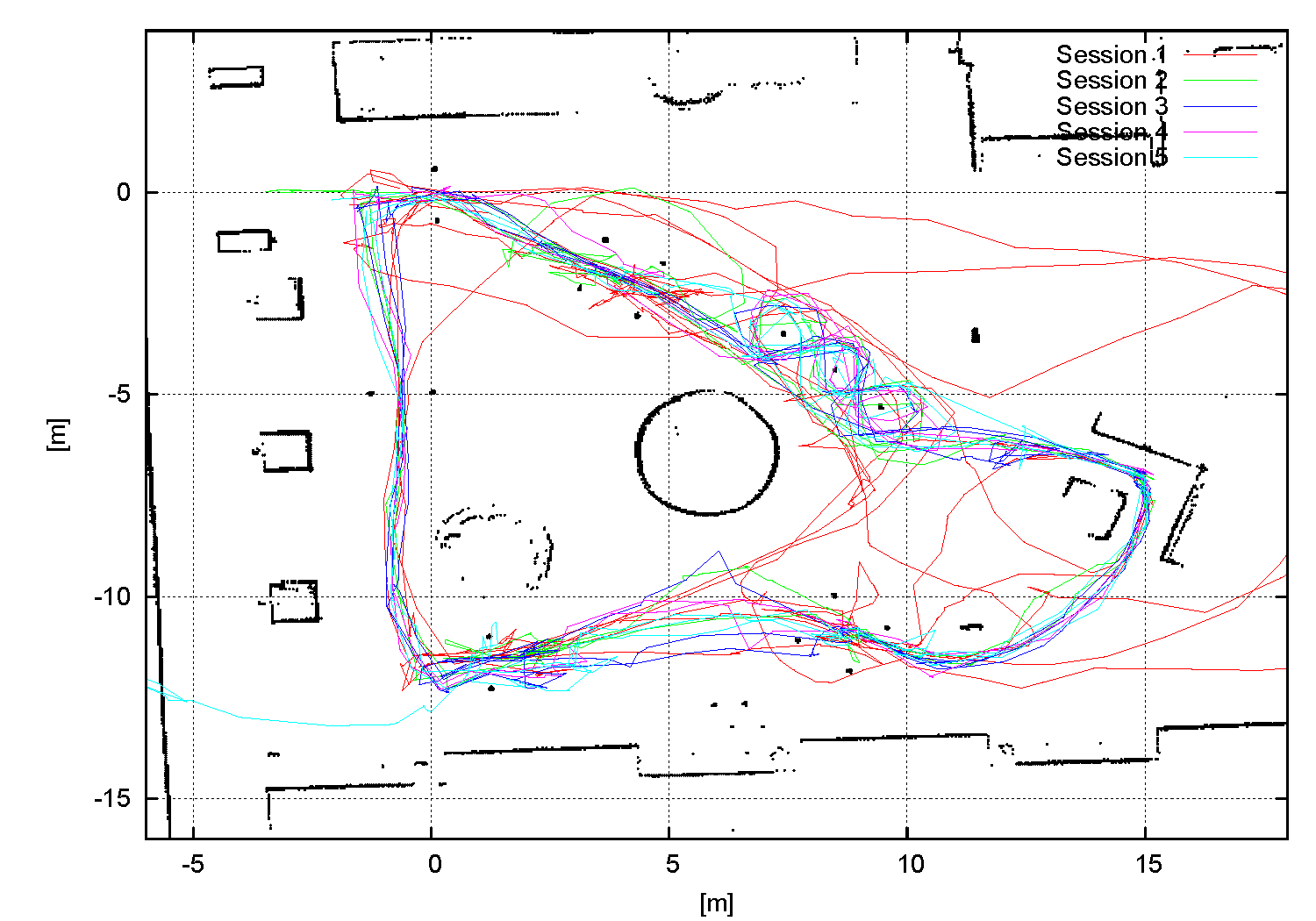 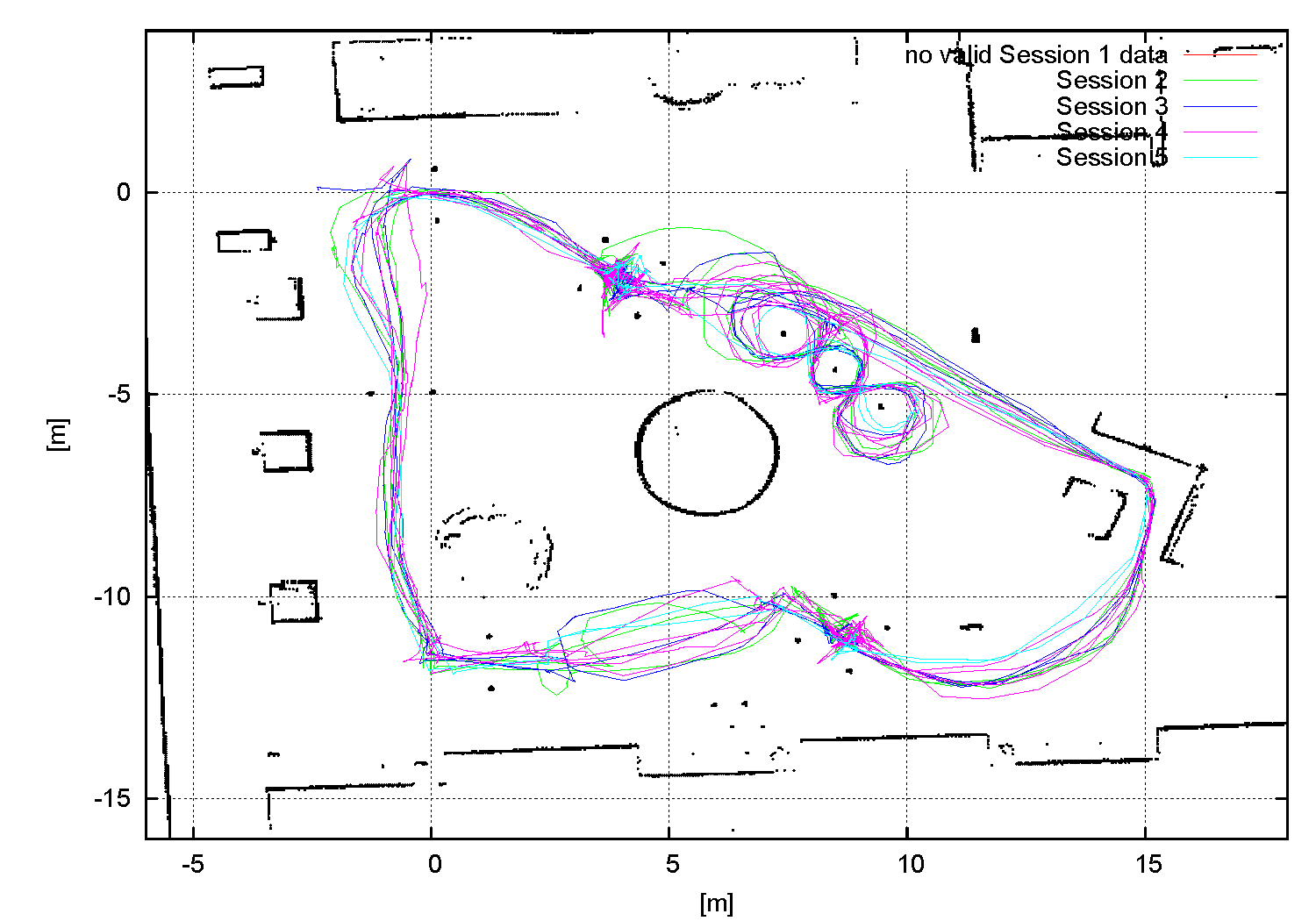 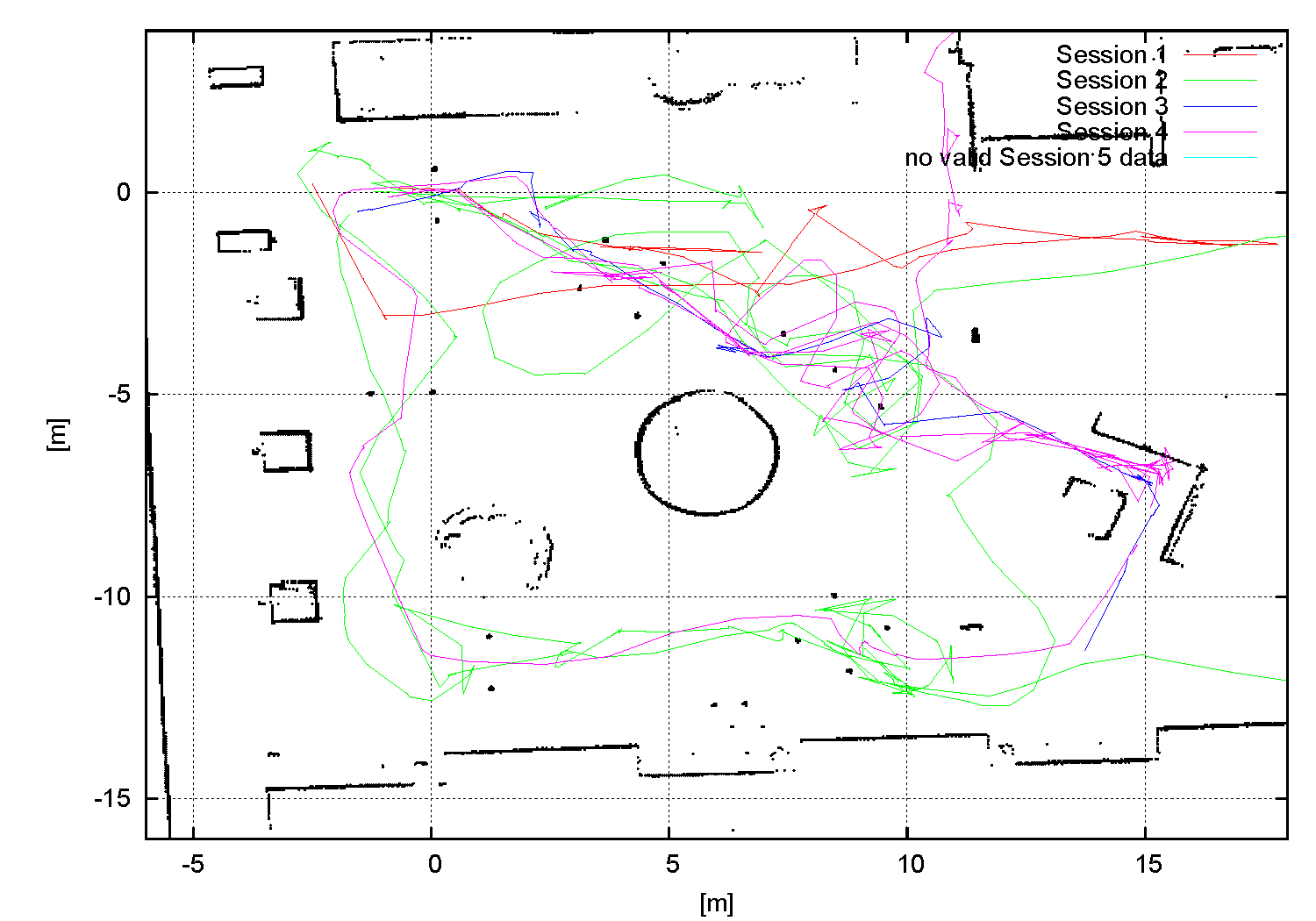 Ongoing/Future Work
3D Driving Assistance I
Motivation: several obstructions invisible for 	         ground-parallel scan plane
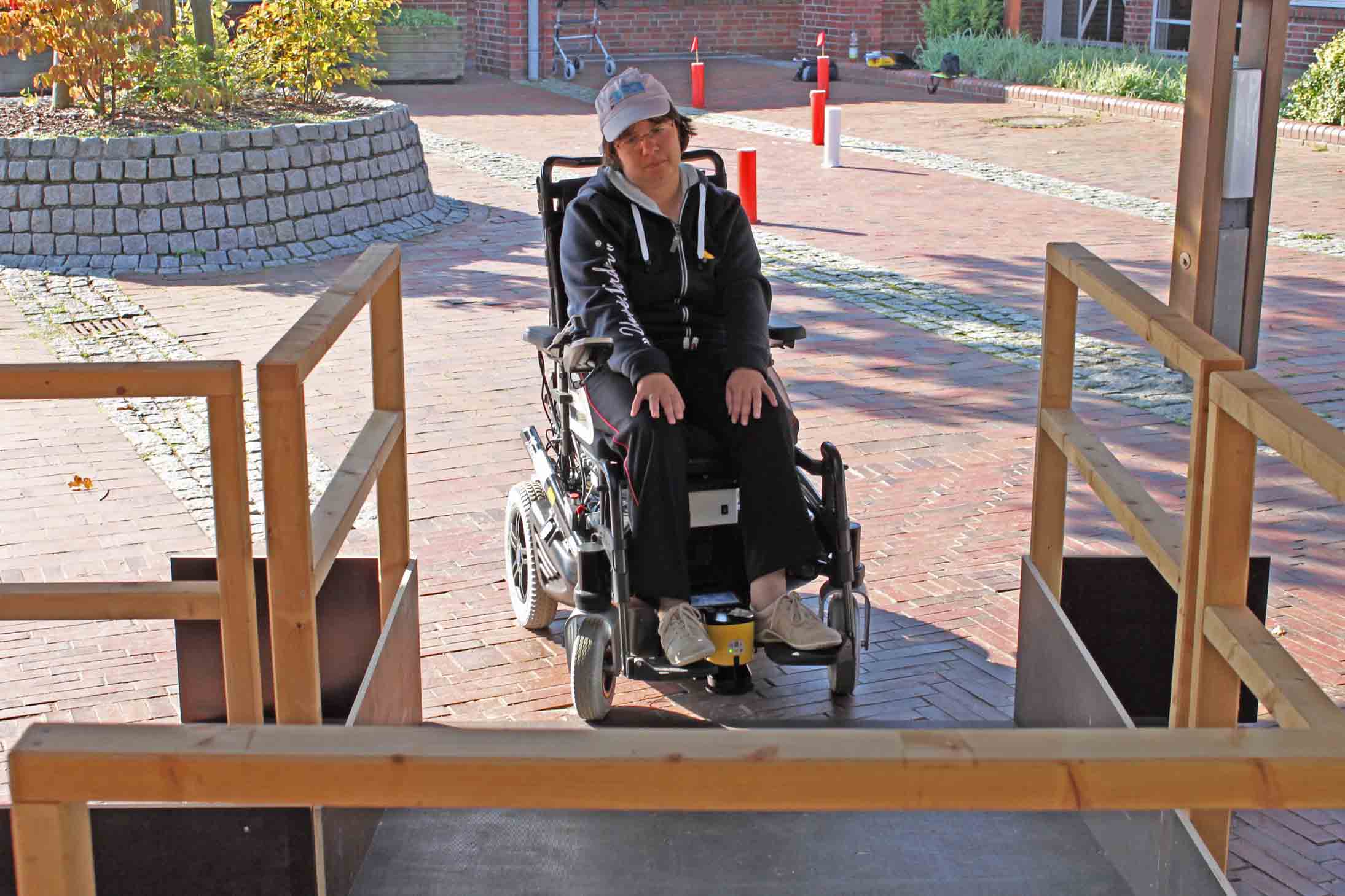 Small ramp boundaries duringexperimental evaluation
Ongoing/Future Work
3D Driving Assistance II
Proof of concept video
Ongoing/Future Work
ASSAM Evaluation
ASSAM schedules longitudinal studies @ 
 Johanniter in Germany 
 Bartimeus in the Netherlands
 Centre de vida independent in Spain
 Evaluation metrics shall include
 Barthel Index of Activities of Daily Living [Mahoney 1965]   (nature & intensity of user’s disabilities)
 NASA Task Load Index [TLX1986]  (measure of mental workload)
 Device-specific performance criteria
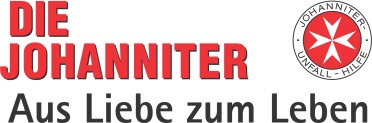 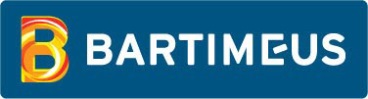 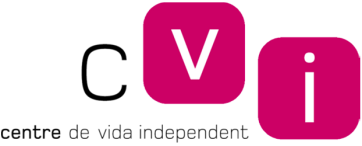 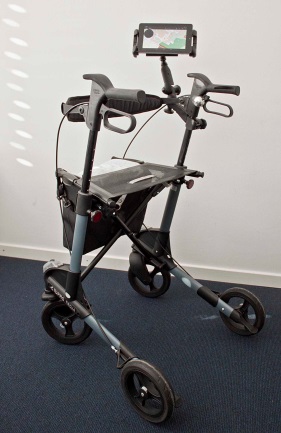 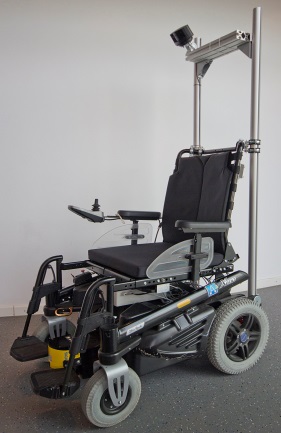 References
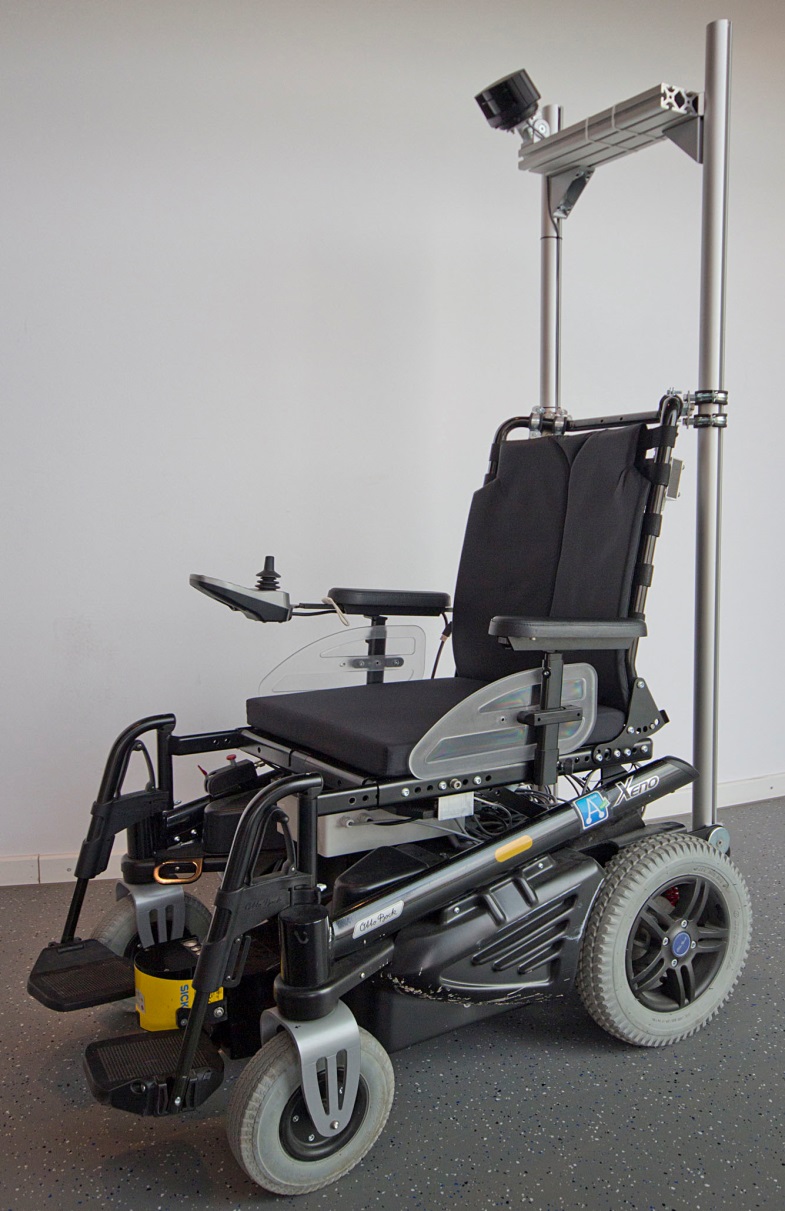 [Fed2010] “Reglamento De Slalom En silla Ruedas 2009-2012”, Federacion Espanola de Deportes de Paraliticos Cerebrales, 2010.
[Mahoney1965] “Functional evaluation: the barthel index” in Maryland State Medical Journal, 14, 56-61, 1965.
[Mandel2006] “Robot Navigation based on the Mapping of Coarse Qualitative Route Descriptions to Route Graphs” in Proc. Of the 2006 Intl. Conf. on Intelligent Robots and Systems, 2006.
[Mandel2007] “Comparison of Wheelchair User Interfaces for the Paralyzed: Head-Joystick vs. Verbal Path Selection from an offered Route-Set” in Proceedings of the 3rd European Conf. on Mobile Robots, 2007.
[Mandel2009a] “Controlling an Automated Wheelchair via Joystick/Head-Joystick Supported by Smart Driving Assistance” in Proc. of the 2009 Intl. Conf. on Rehabilitation Robotics, 2009. 
[Mandel2009b] “Navigating a Smart Wheelchair with a Brain-Computer Interface Interpreting Steady-State Visual Evoked Potentials” in Proc. of the 2009 Intl. Conf. on Intelligent Robots and Systems, 2009.
[TLX1986] “NASA Task Load Index (TLX) v. 1.0 Manual”